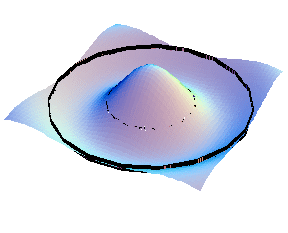 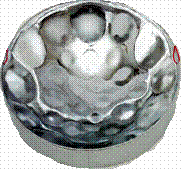 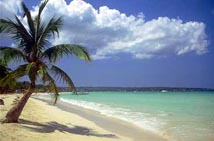 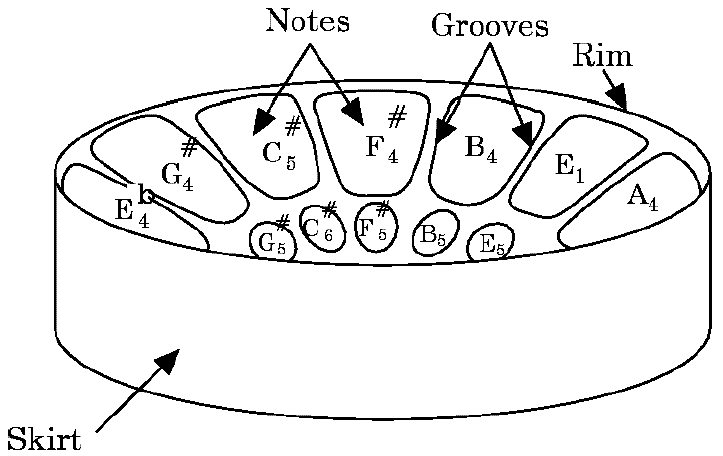 Olietøndens fysik
Hovedfagskollokvium af
Morten Gersborg-Hansen
morten @ gersborg . dk

Oprindeligt givet på
Niels Bohr Institutet
Københavns Universitet
8. juli 2004
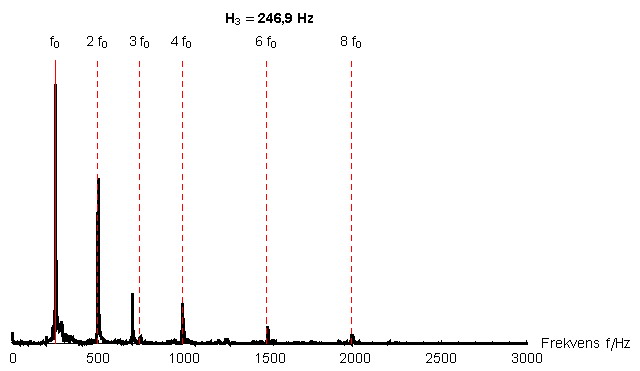 [Speaker Notes: Frekvensspektrum]
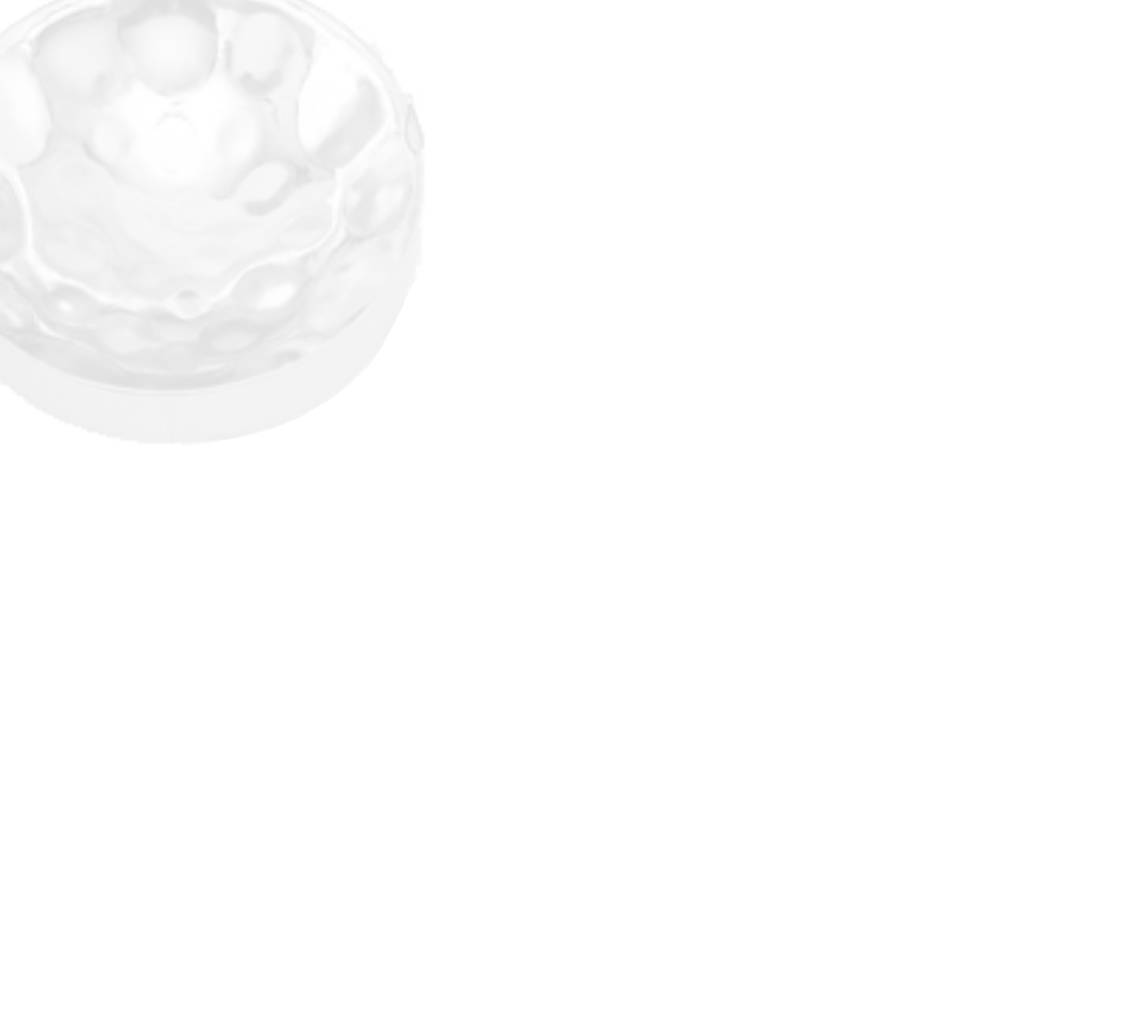 Tilladte frekvenser:
dvs.
Normalsvingninger:
Harmoniske:
Generel løsning:
Ref.: [1], [7]
Simpelt system: 1D
Udsvinget af en snor opfylder bølgeligningen:
Grænsebetingelse:
[Speaker Notes: Uniform rho. (masse pr. meter)
Stukket til en vis snorkraft F
Seperation af de variable.
Guitarstreng
uden tyngde-acc.
ingen modstand v. bøjning]
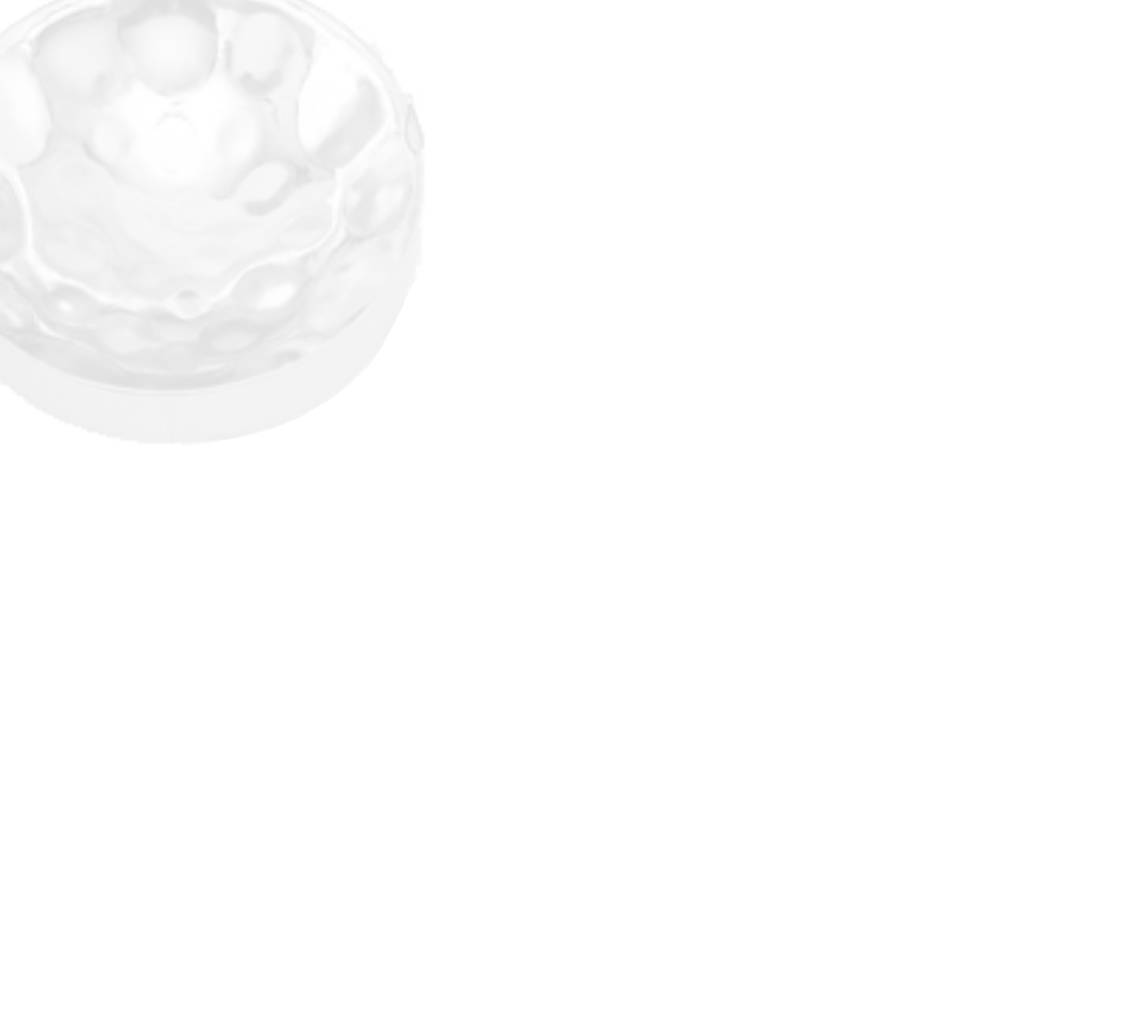 Normalsvingninger: 1D
Frekvens
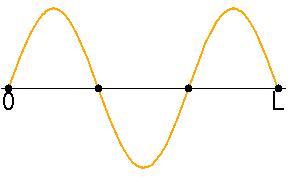 2. overtone
Grundtone
(0)
(2)
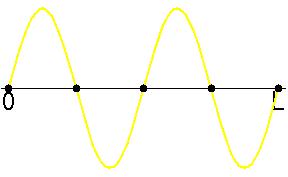 1. overtone
3. overtone
(1)
(3)
[Speaker Notes: Til højre og venstre for en knude, bevæger sig ude af fase]
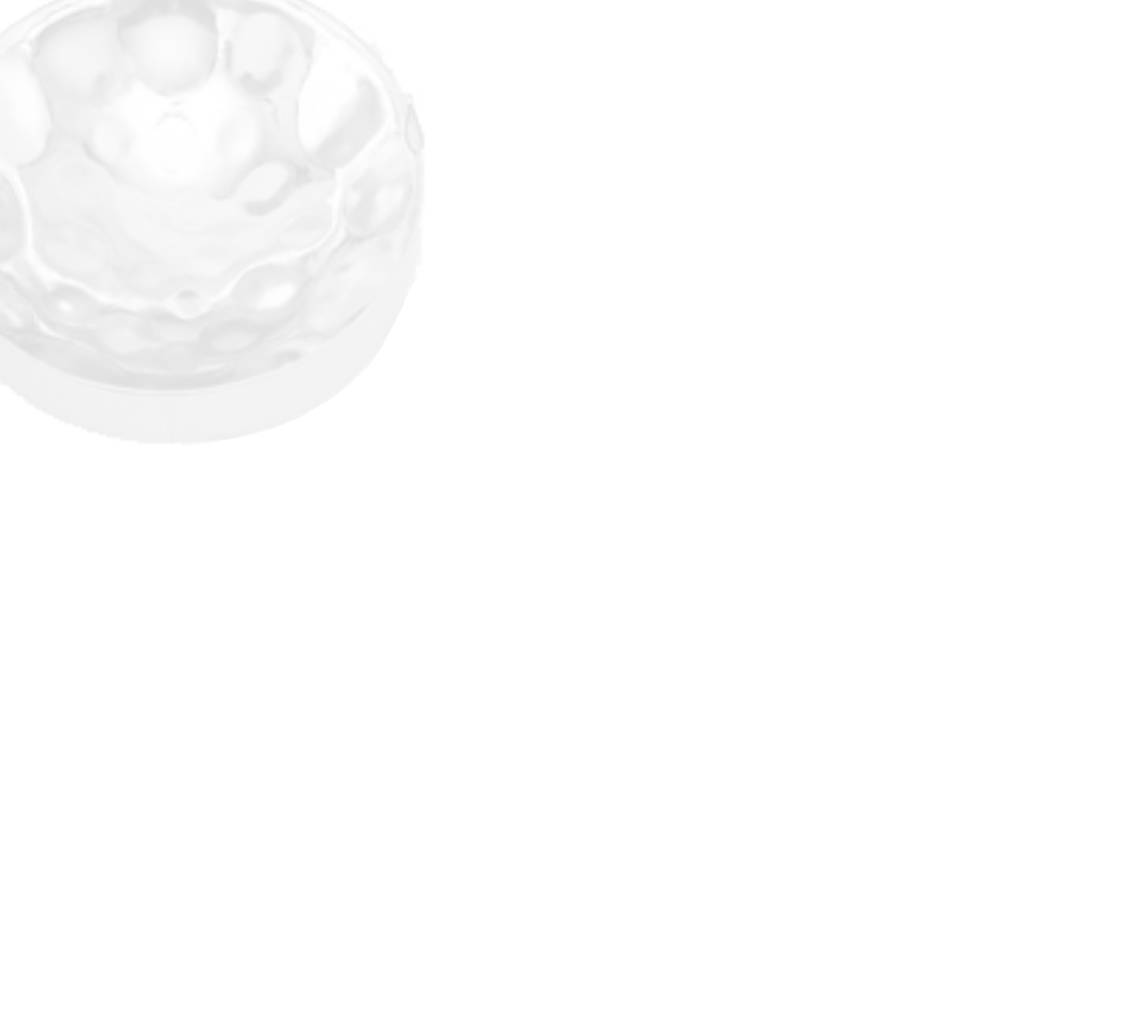 Seperation af de variable:
Grænsebetingelse:
Normalsvingninger:
m’te positive nulpunkt af
Ref.: [1], [7]
2D: Membransvingninger
Forskydningen af en fleksibel membran opfylder 2D-bølgeligningen:
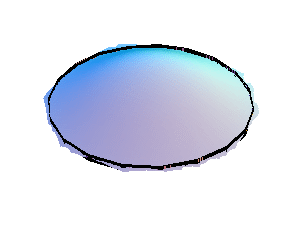 [Speaker Notes: Ideel membran: Konstant overfladespænding T over hele membranen
 (kraft pr. længde)
rho: masse pr. areal
Ingen modstand ved bøjning
Små udsving
Seperation af de variable
Trommeskind]
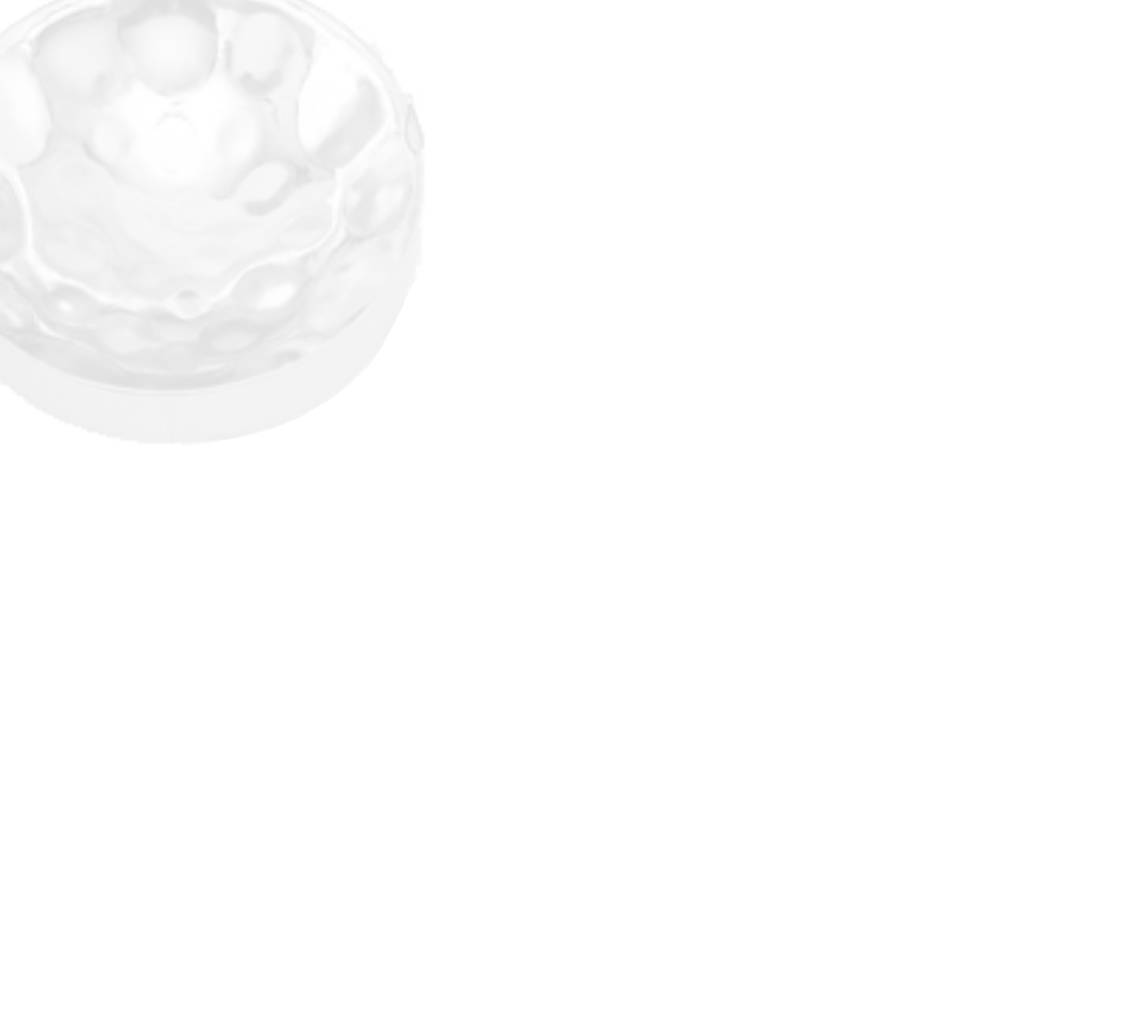 Indicering v. antal knudelinier som (r,q): (m-1, n)
Eksempler:
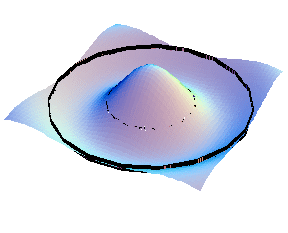 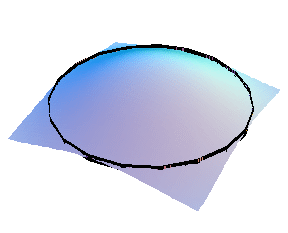 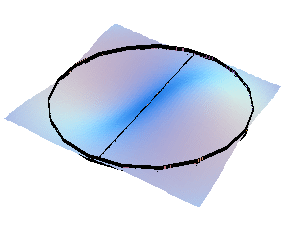 (0,0)
(1,0)
(0,1)
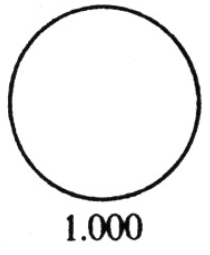 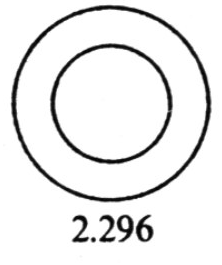 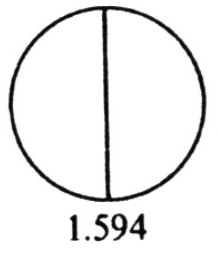 Ref.: [1]
2D: Membransvingninger
Frekvens:
[Speaker Notes: f00 findes ud fra formlen omega/2 pi
ikke harmoniske
omvendt prop. med R]
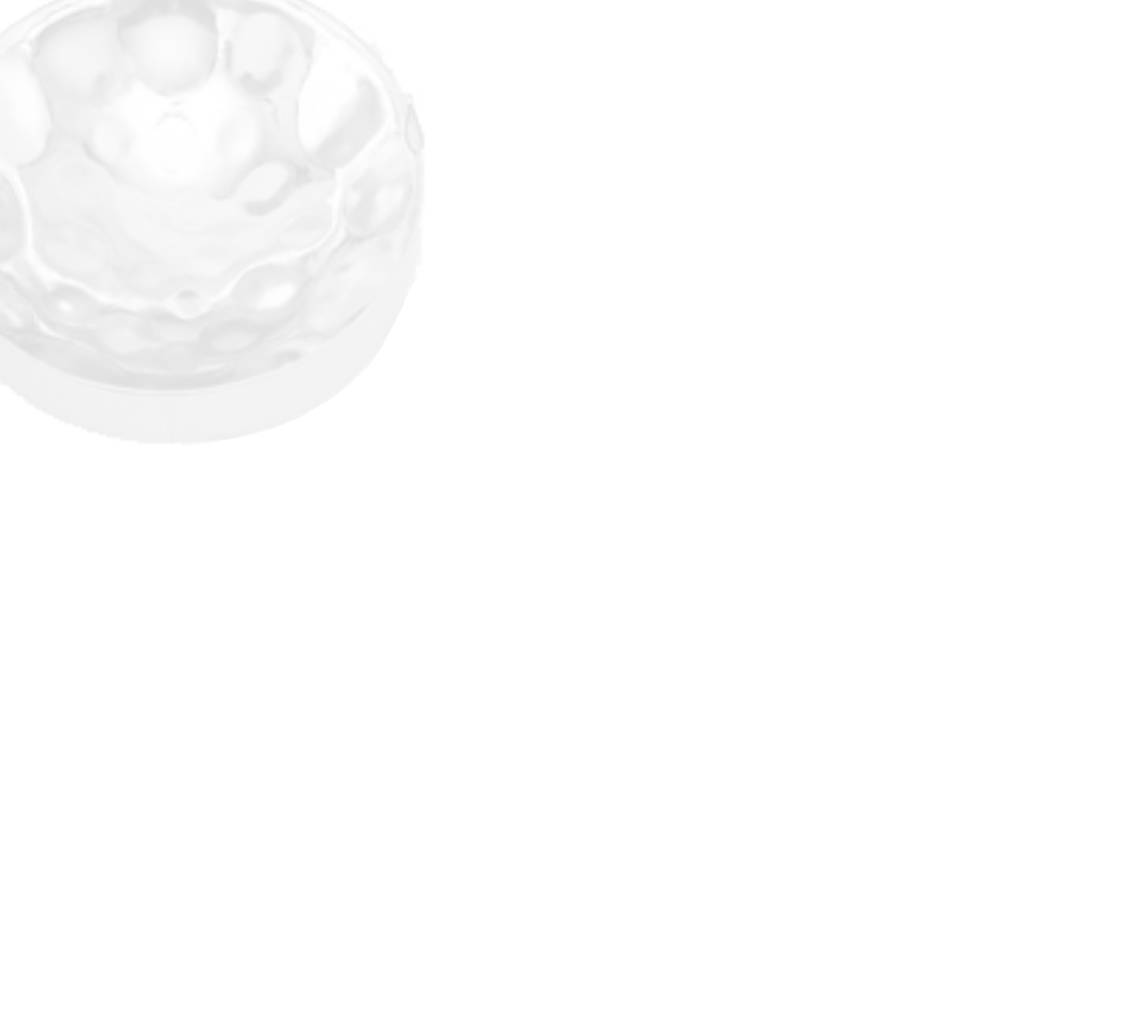 (0,0)           (0,1)           (0,2)           (1,0)            (3,0)           (1,1)
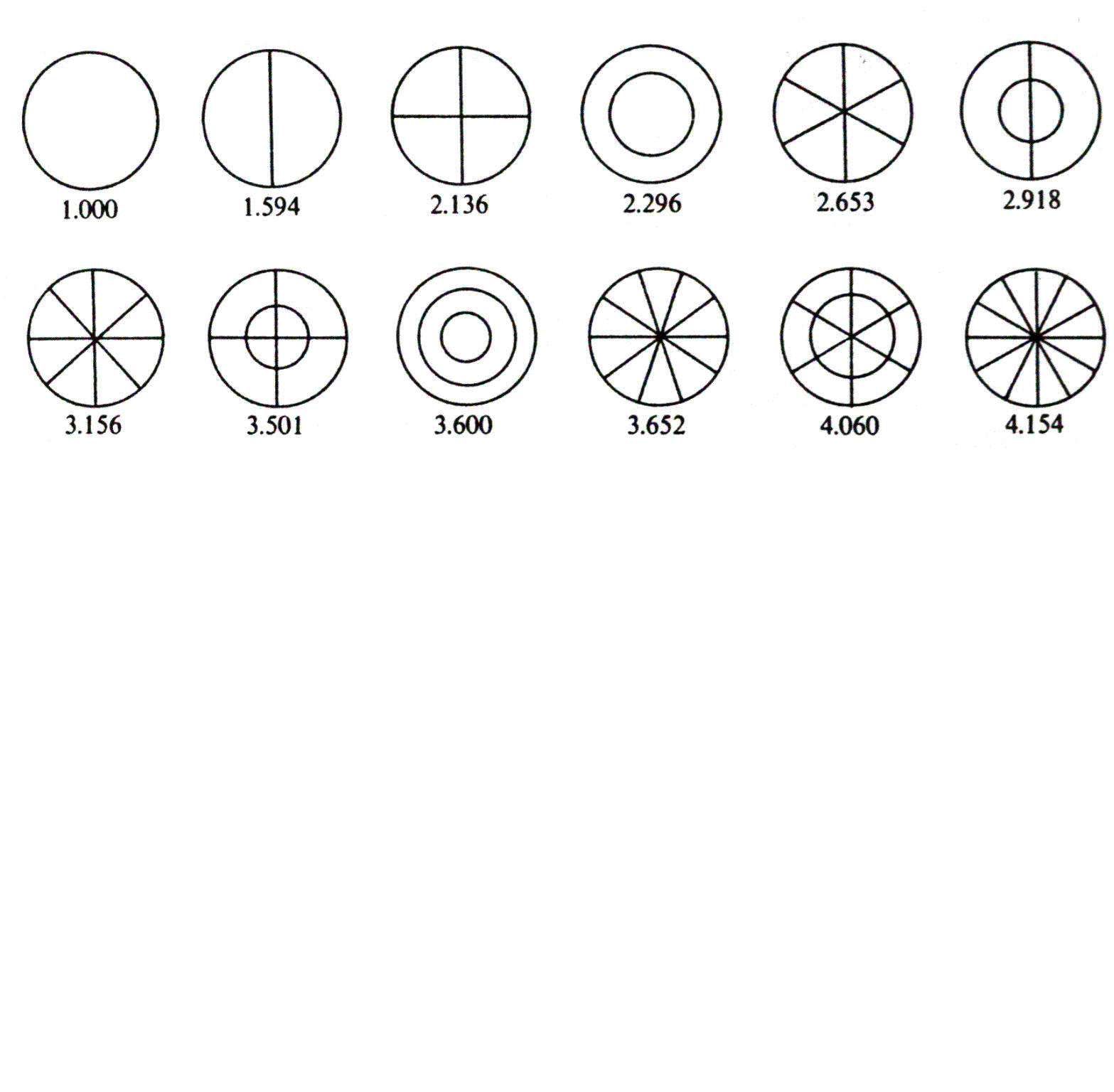 Udvalgte modes
med
(0,4)          (1,2)           (2,0)            (0,5)           (1,3)           (0,6)
Ref.: [1]
2D: Membransvingninger
Flere eksempler:
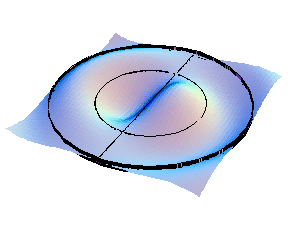 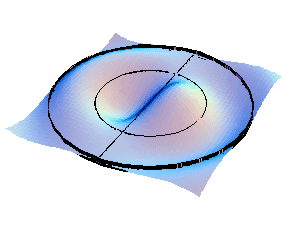 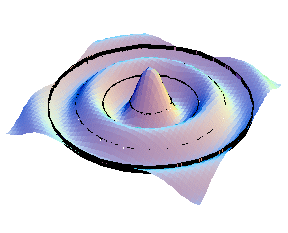 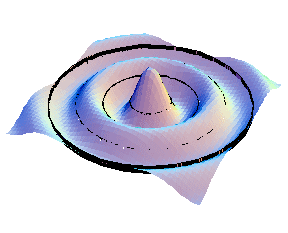 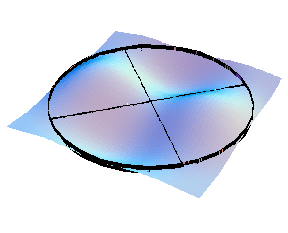 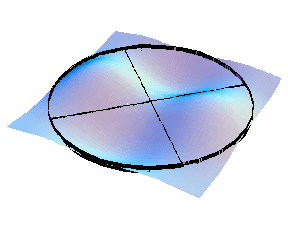 (0,2)
(1,1)
(3,0)
[Speaker Notes: For en plade. Bending waves – med stivhed, 4. ordens stedafledet s. 77
Flere grænsebetingelser: clamped, free, simply supported/hinged (s. 61)]
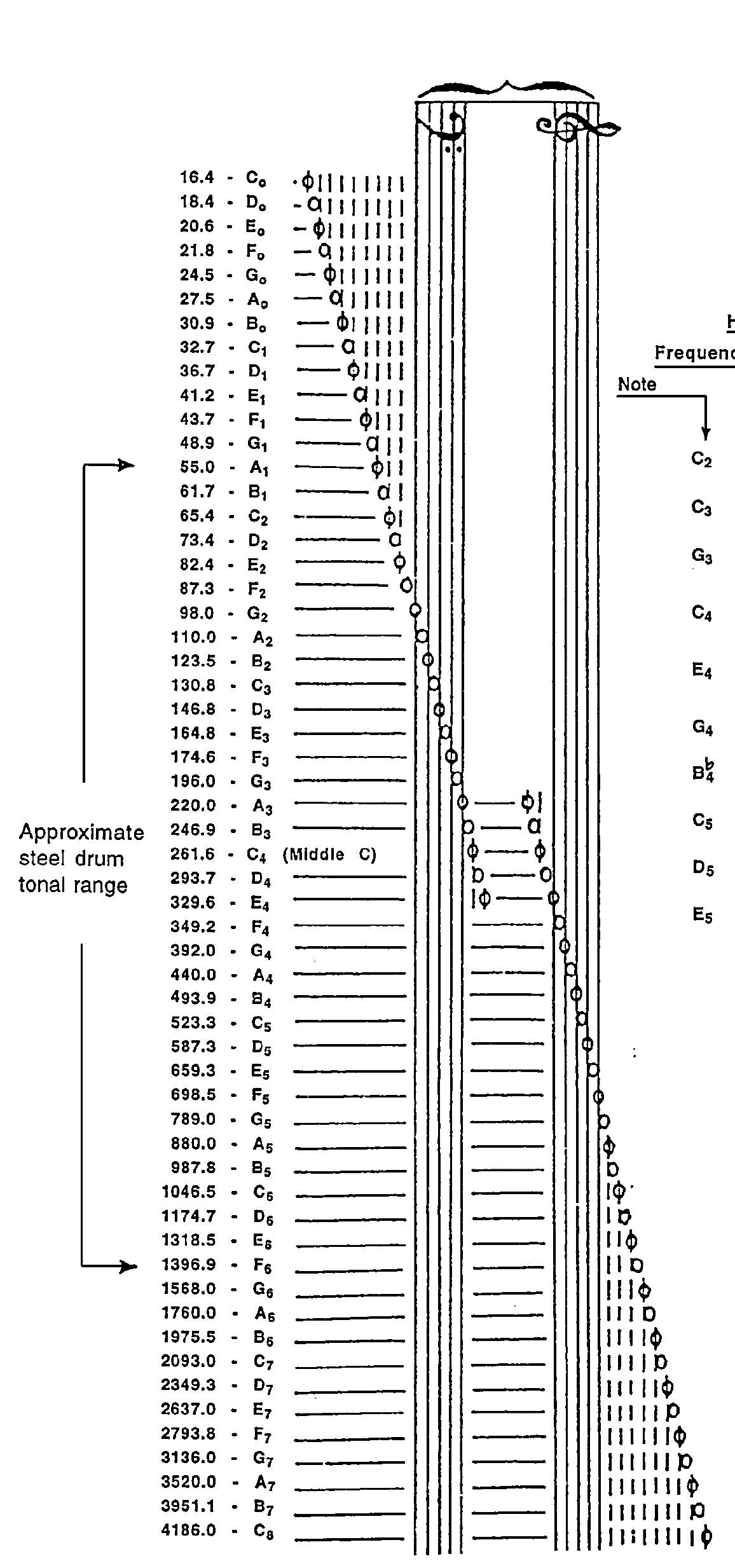 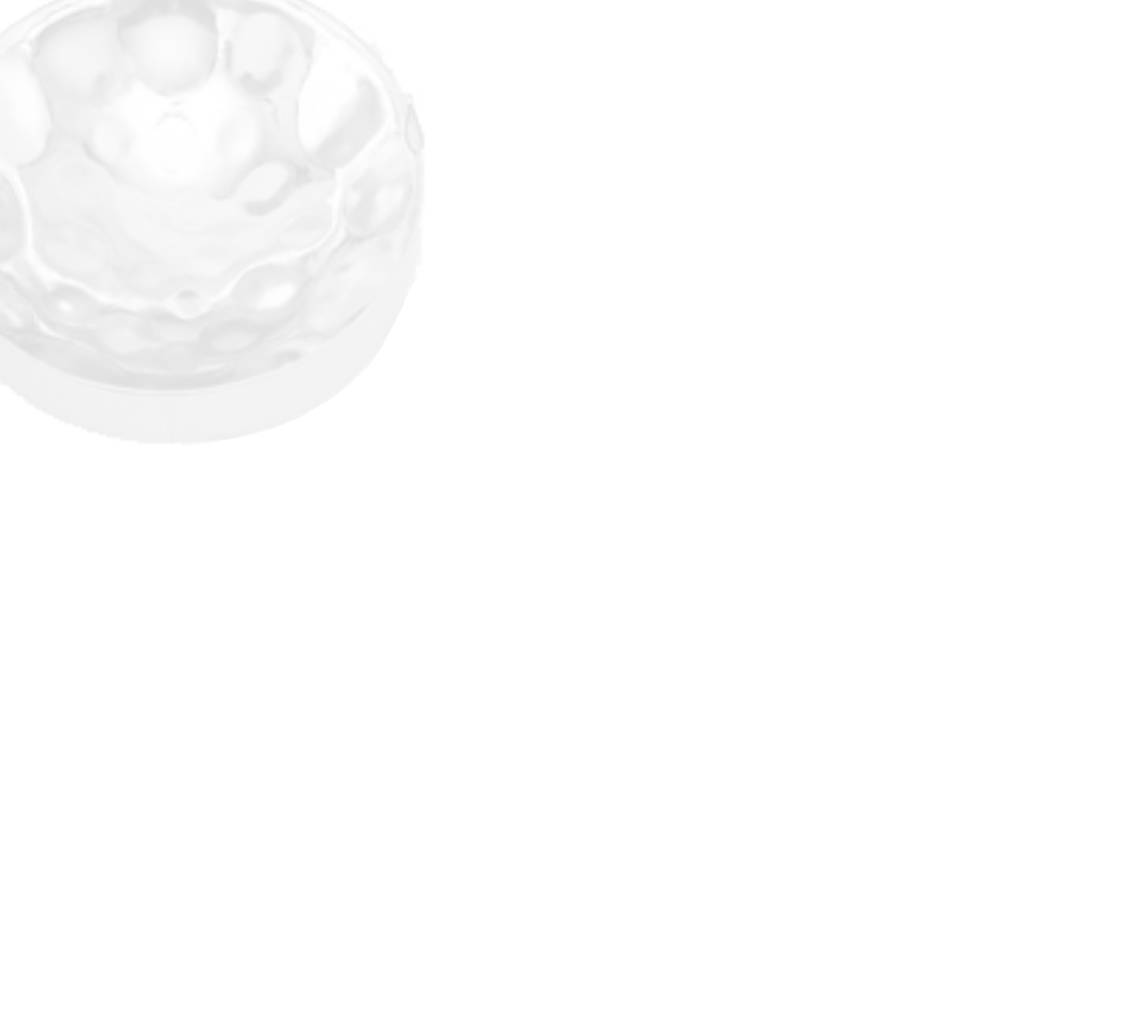 Ref.: [5], [6]
Nodeskalaen   den
Konstruktion:
 A4 = 440 Hz (kammertonen)
 Oktav = dobbelt frekvens
 12 halvtoner pr. oktav
dvs.
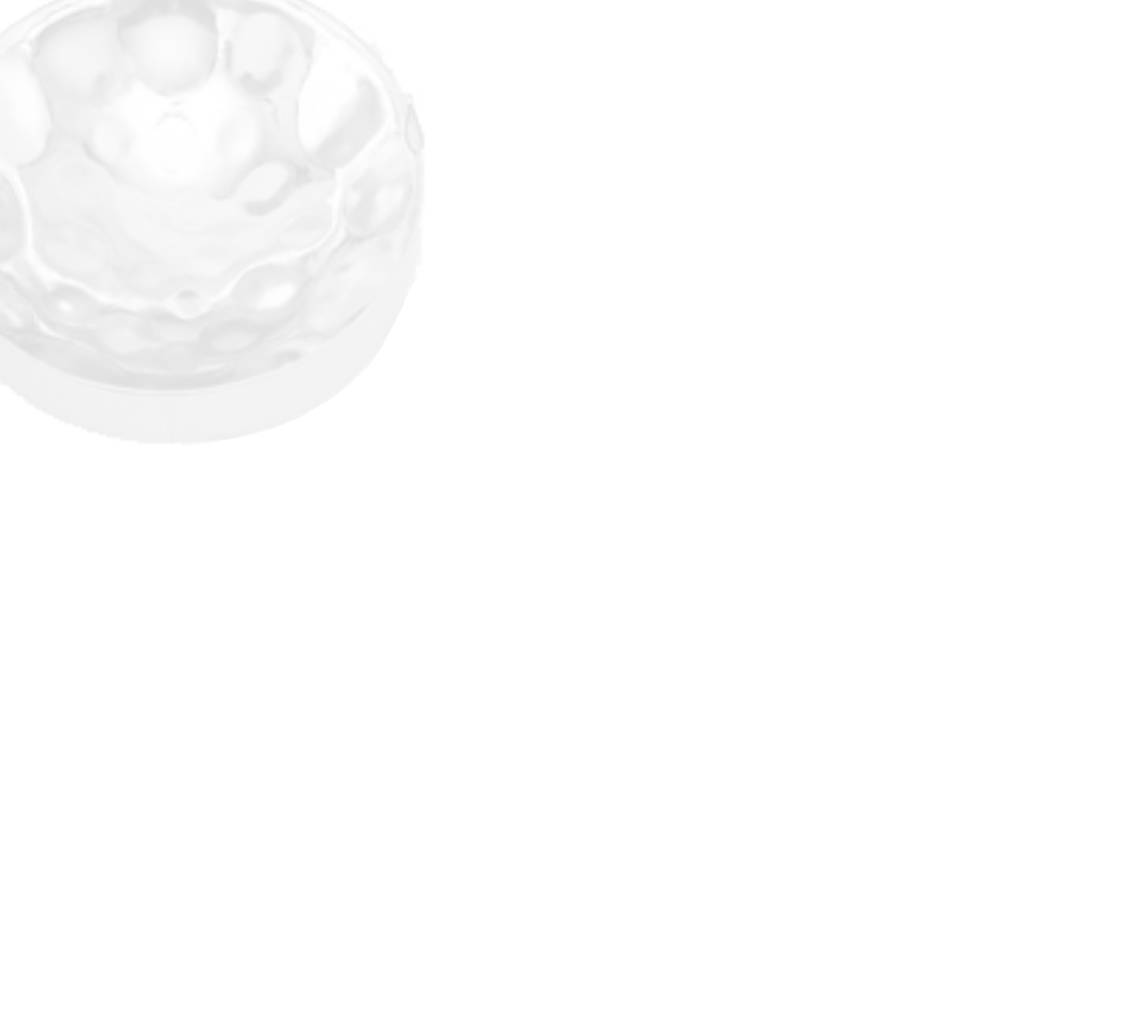 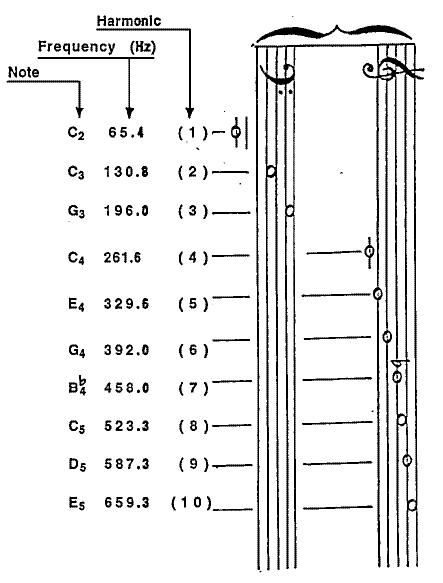 n
Frekvenser:
Ref.: [5]
Harmoniske overtoner
[Speaker Notes: ligesom snoren]
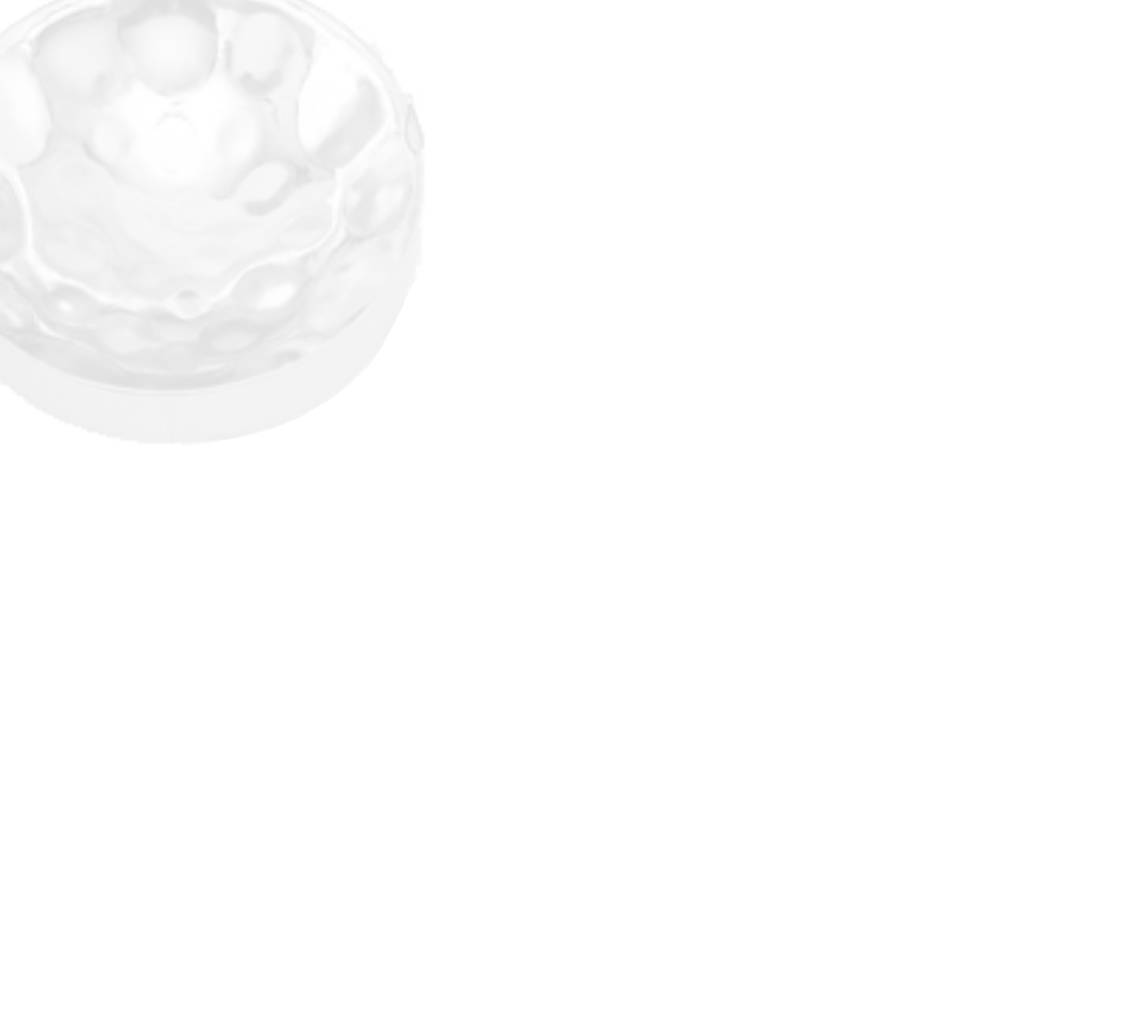 Steelpan
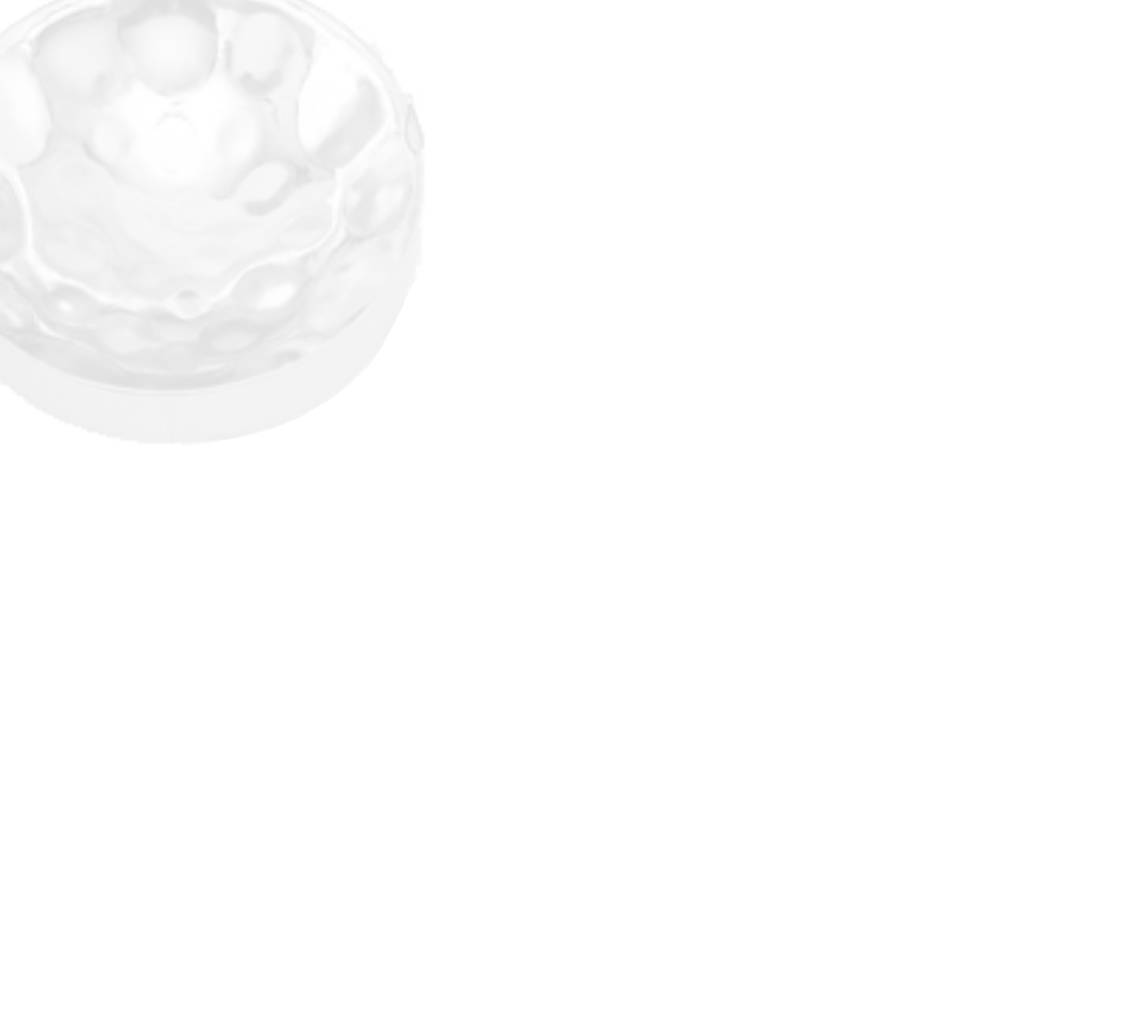 Forskellige typer
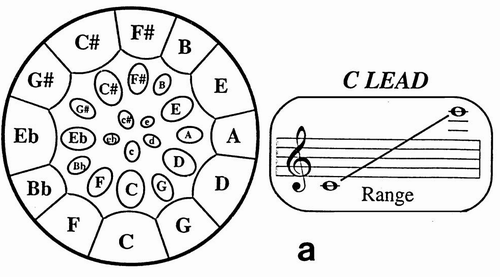 Lead/Tenor
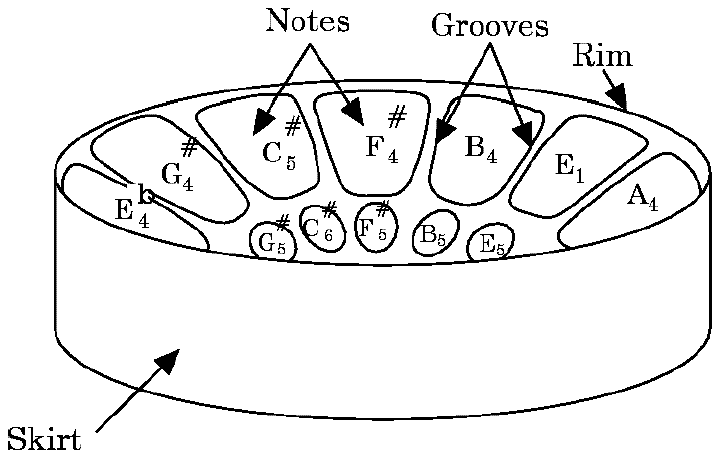 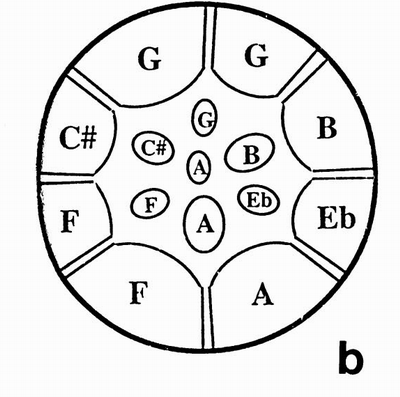 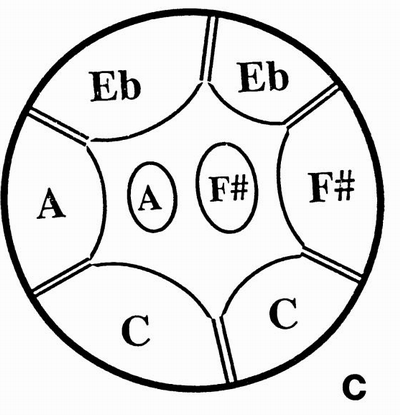 Double second
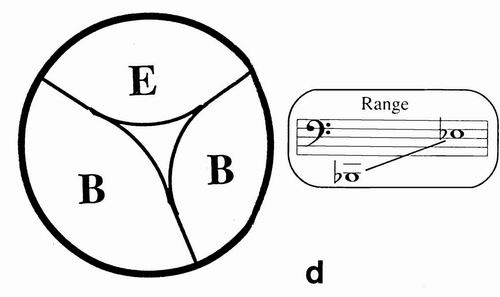 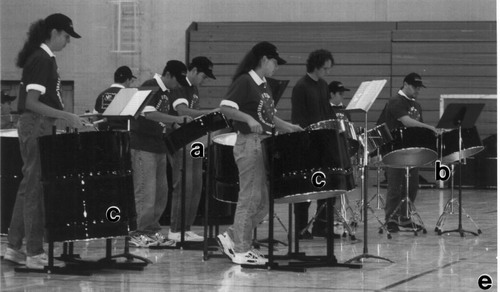 Cello
Bas
Ref.: [5]
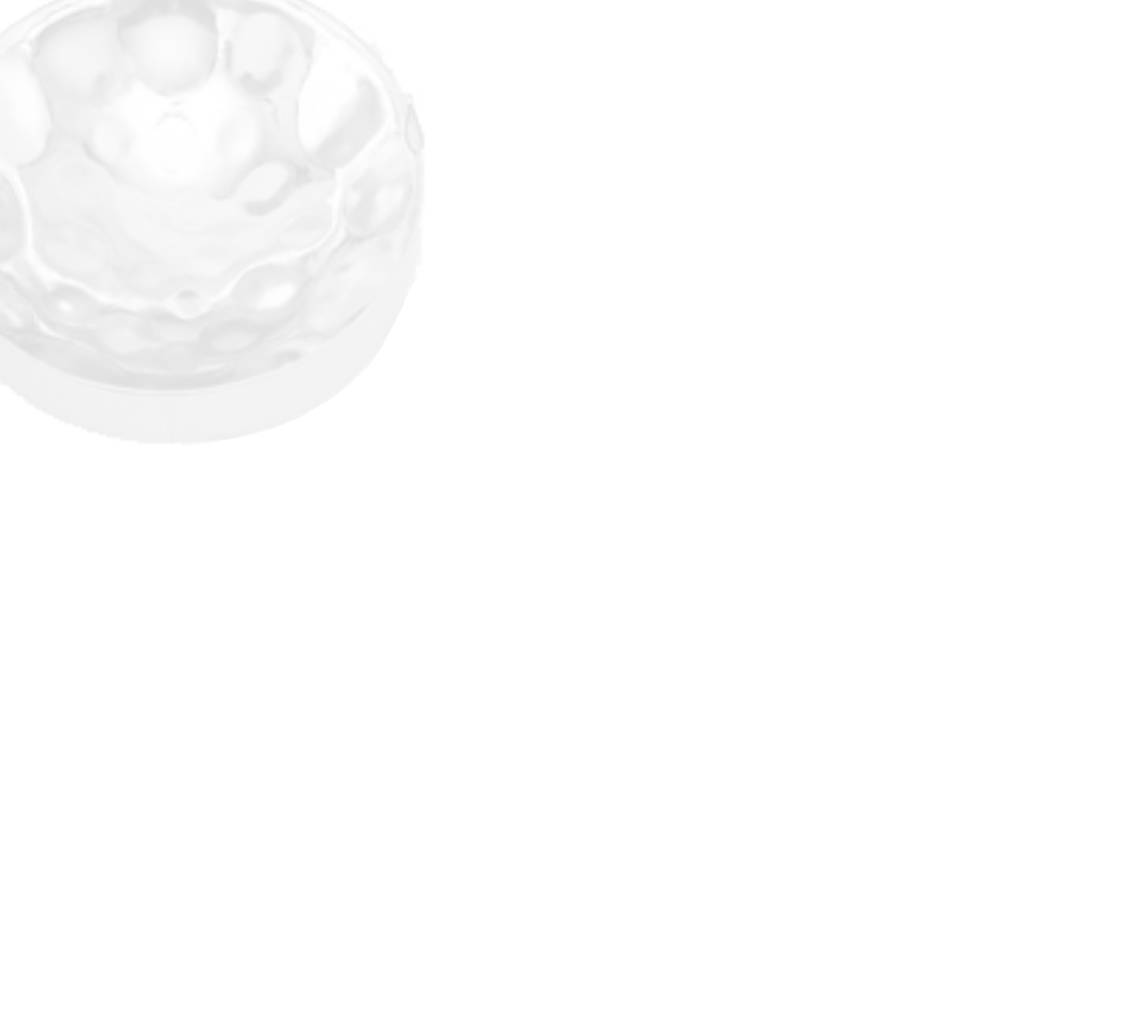 1. Start
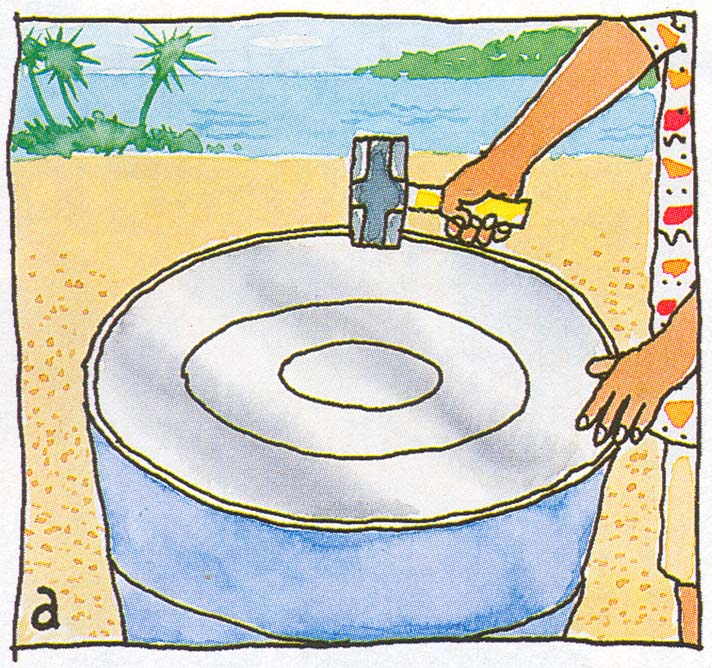 Ref.: [4]
[Speaker Notes: approx. node zoner]
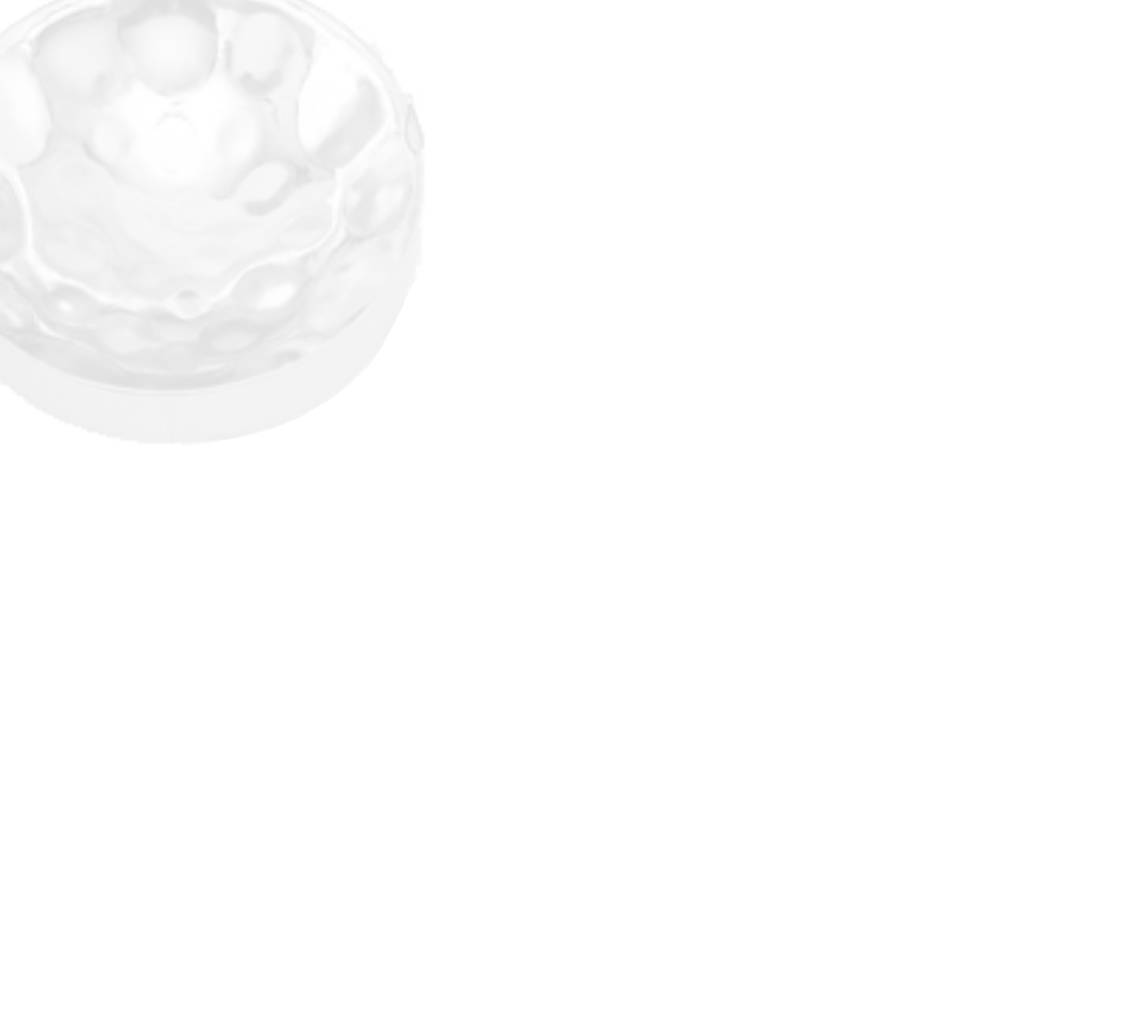 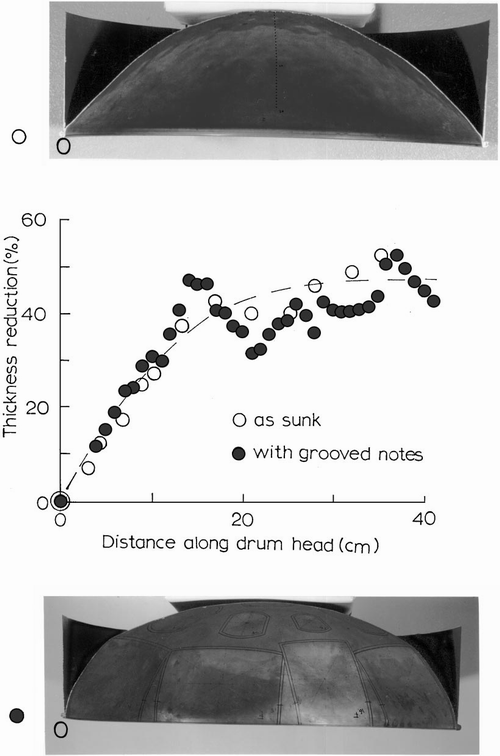 Ref.: [4], [5]
2. Sænkning
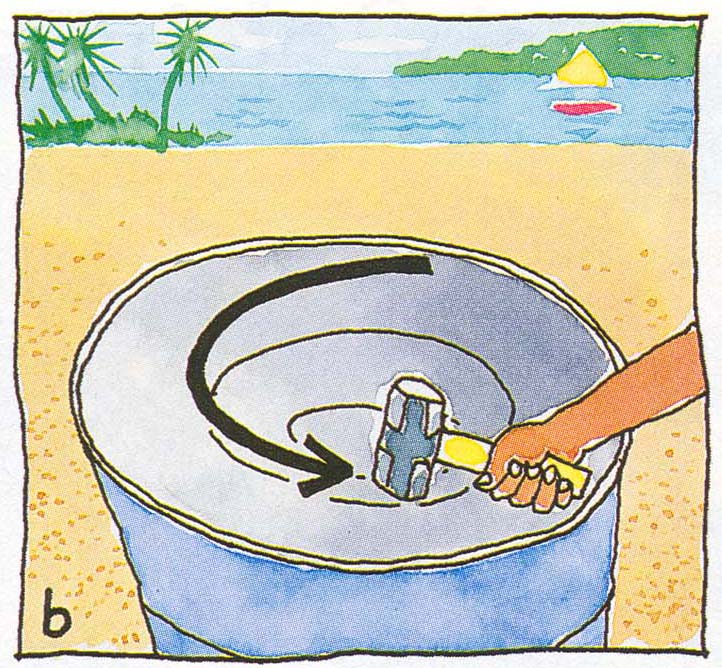 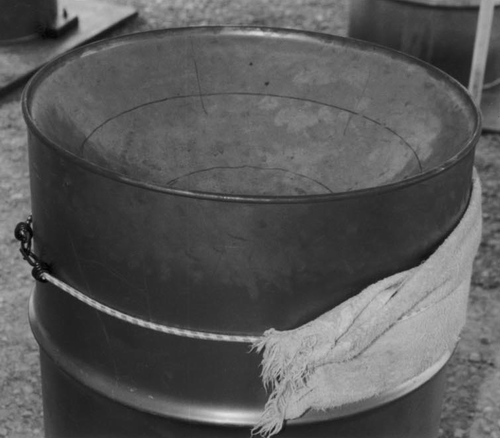 [Speaker Notes: ca. 19 cm. til konkav form
næsten halv-kugle
Hårdere pga. større deformation]
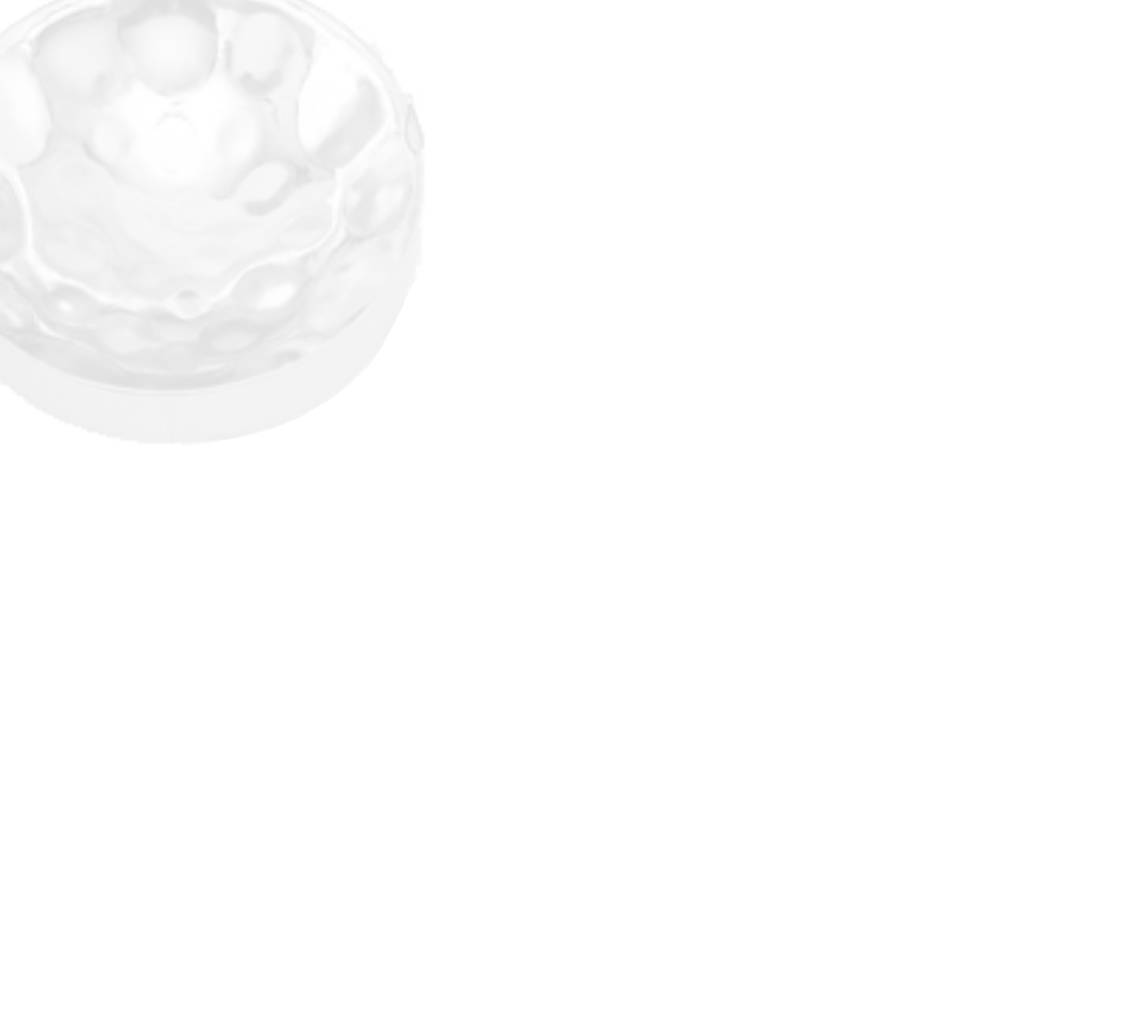 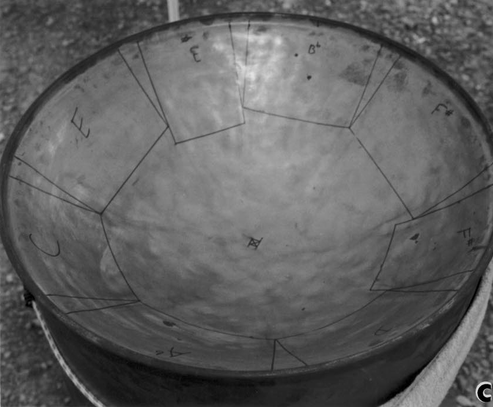 Ref.: [4], [5]
3. Nodeplacering
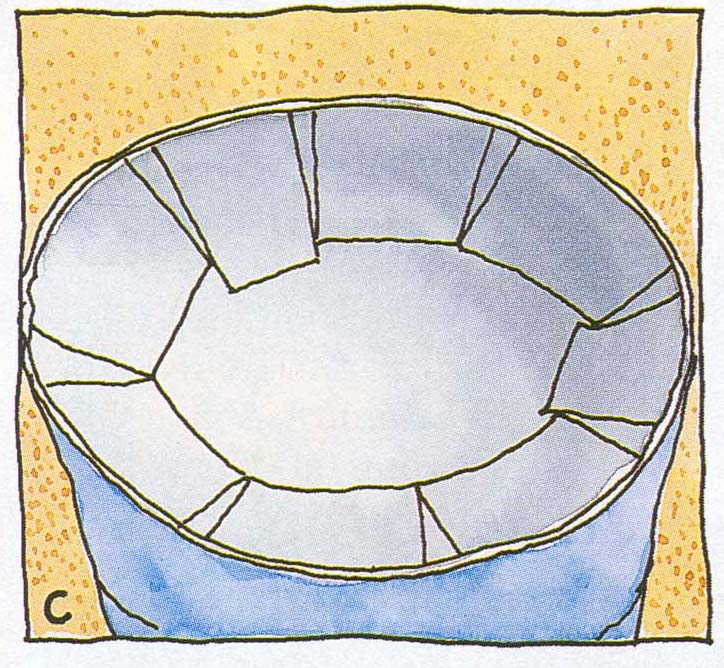 [Speaker Notes: node-ridsning
areal vs. frekvens. prop. 1/R]
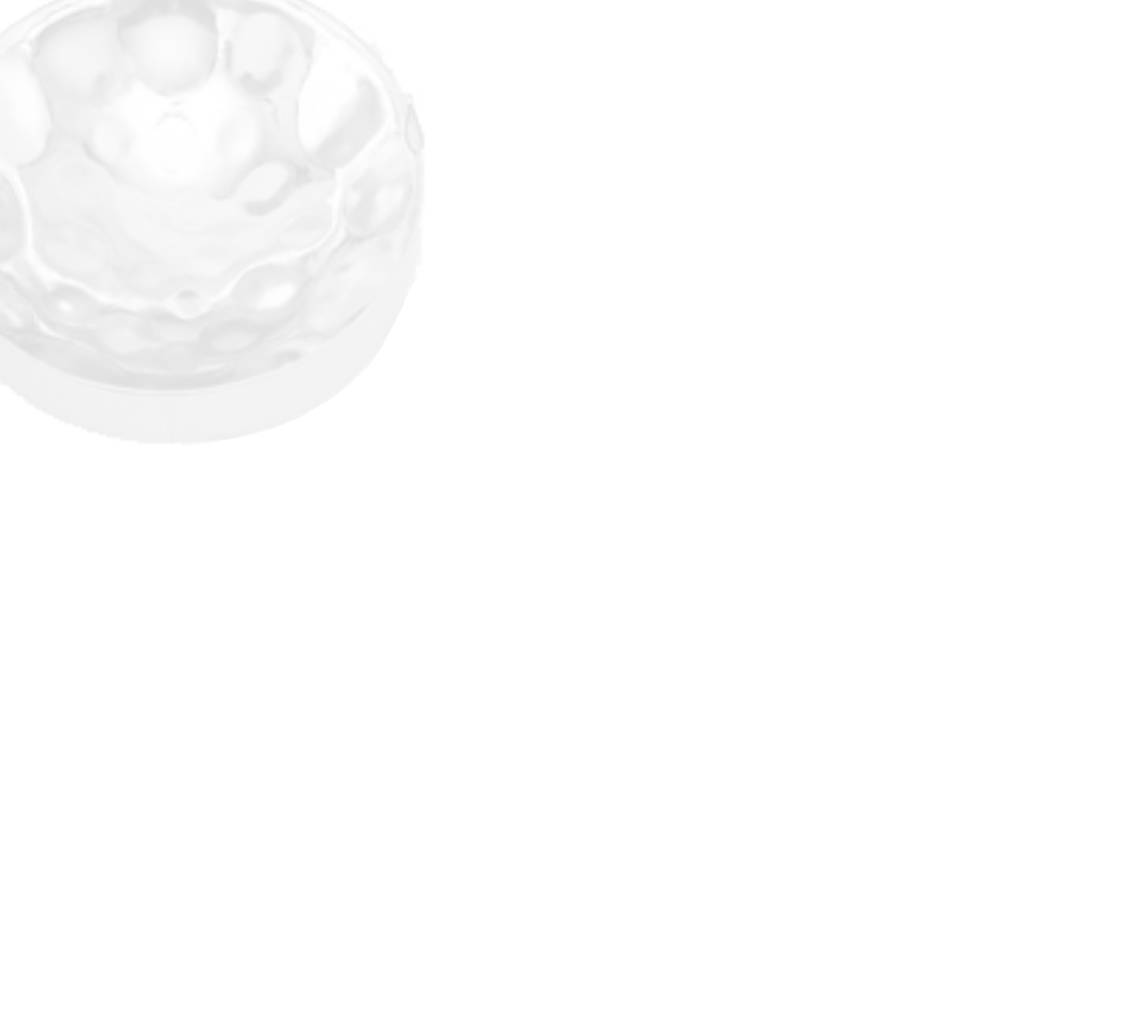 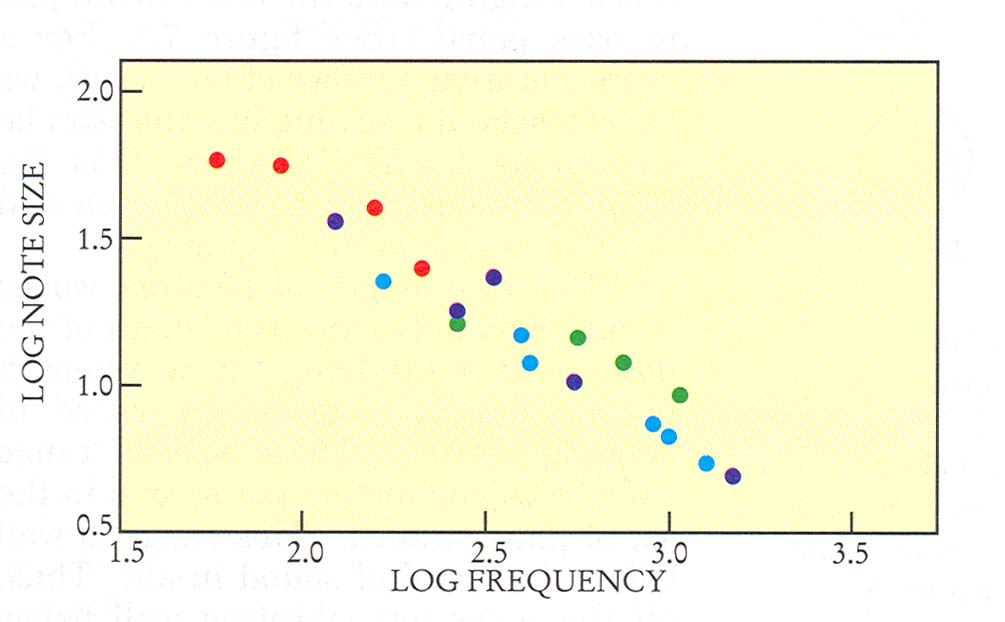 Ref.: [3], [4], [5]
4. Nodeformning
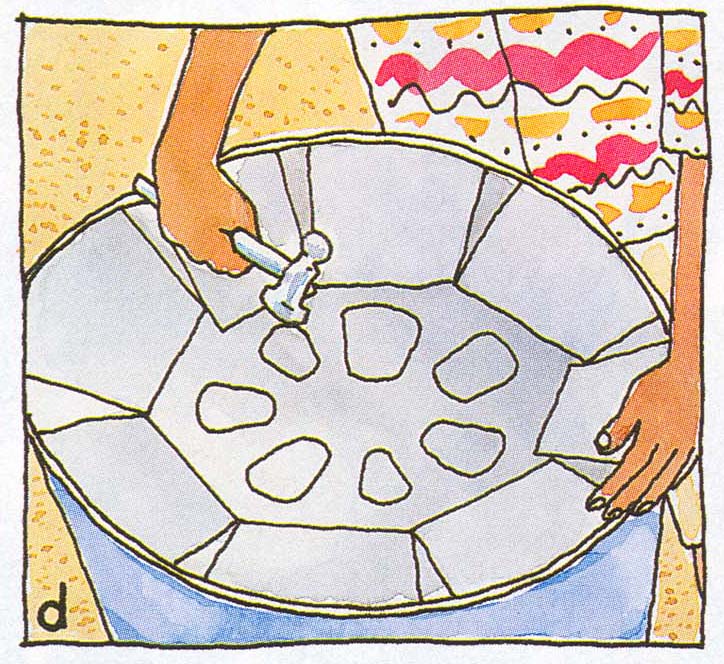 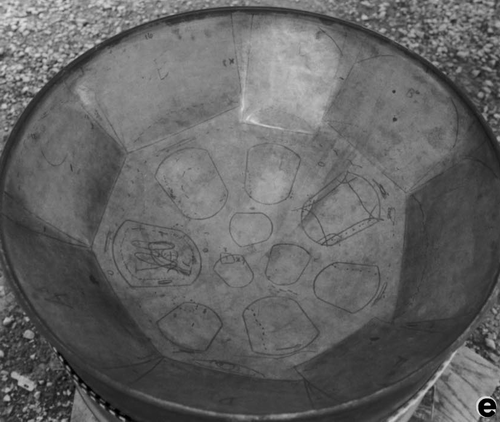 [Speaker Notes: Noder bankes til konvekse ’ellipsoider’ på den konkave overflade]
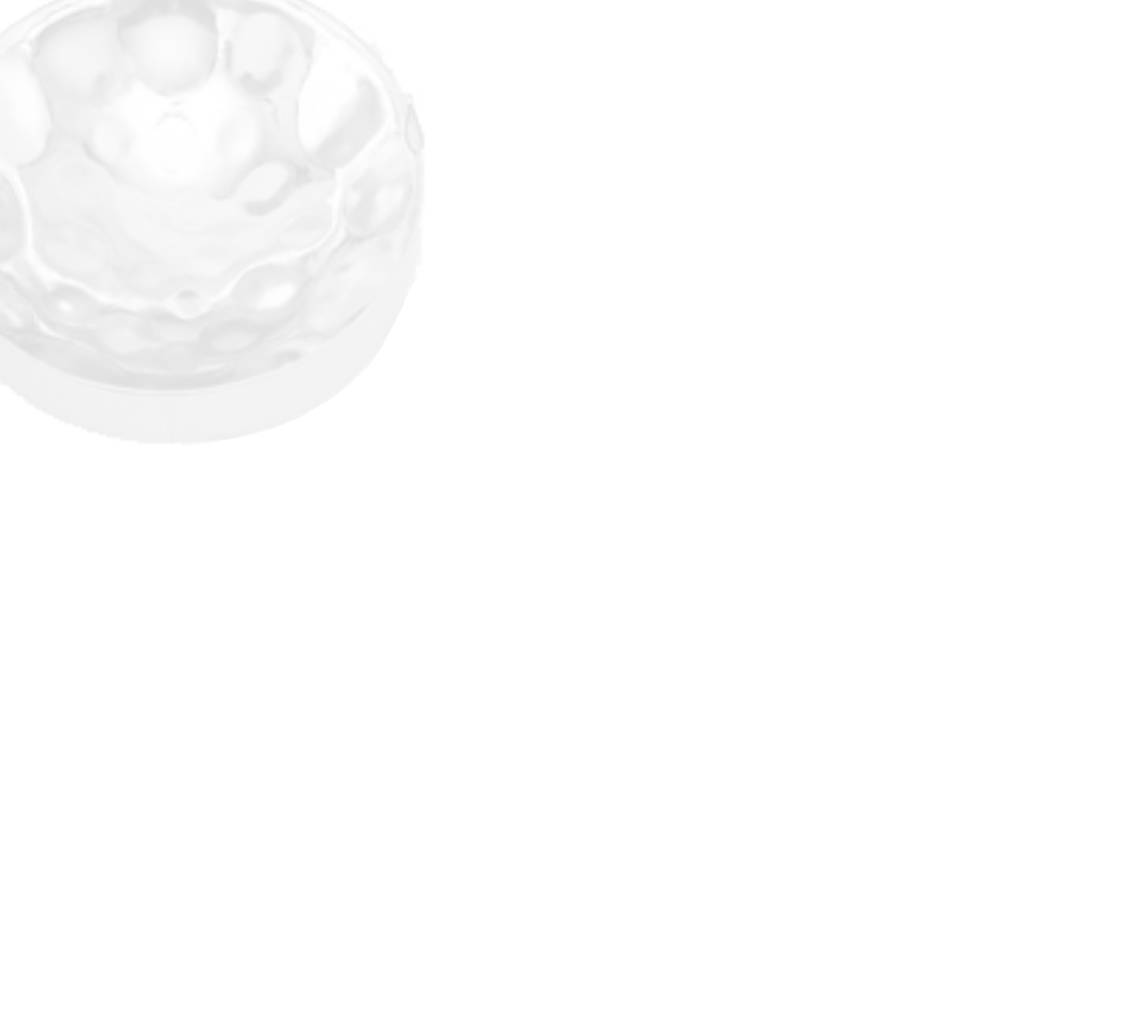 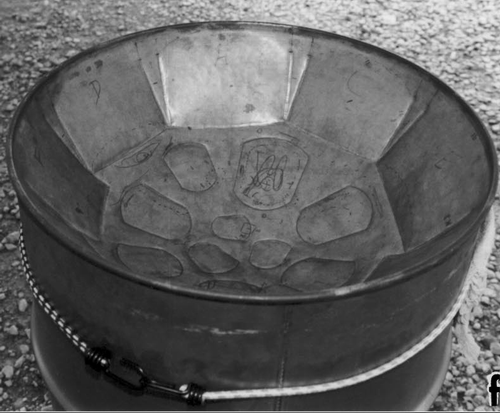 Ref.: [4], [5]
5. Nodeafgrænsning
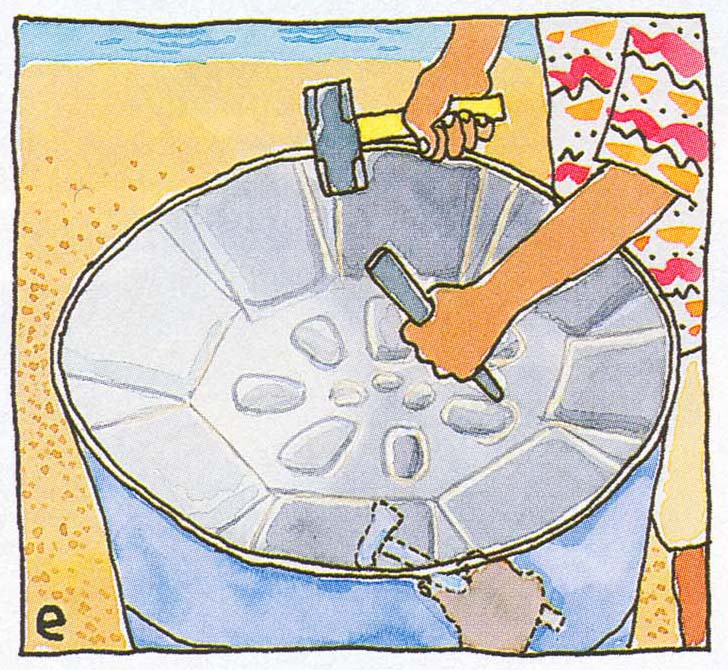 [Speaker Notes: En rende om hver node laves ved at banke med en flad dorn]
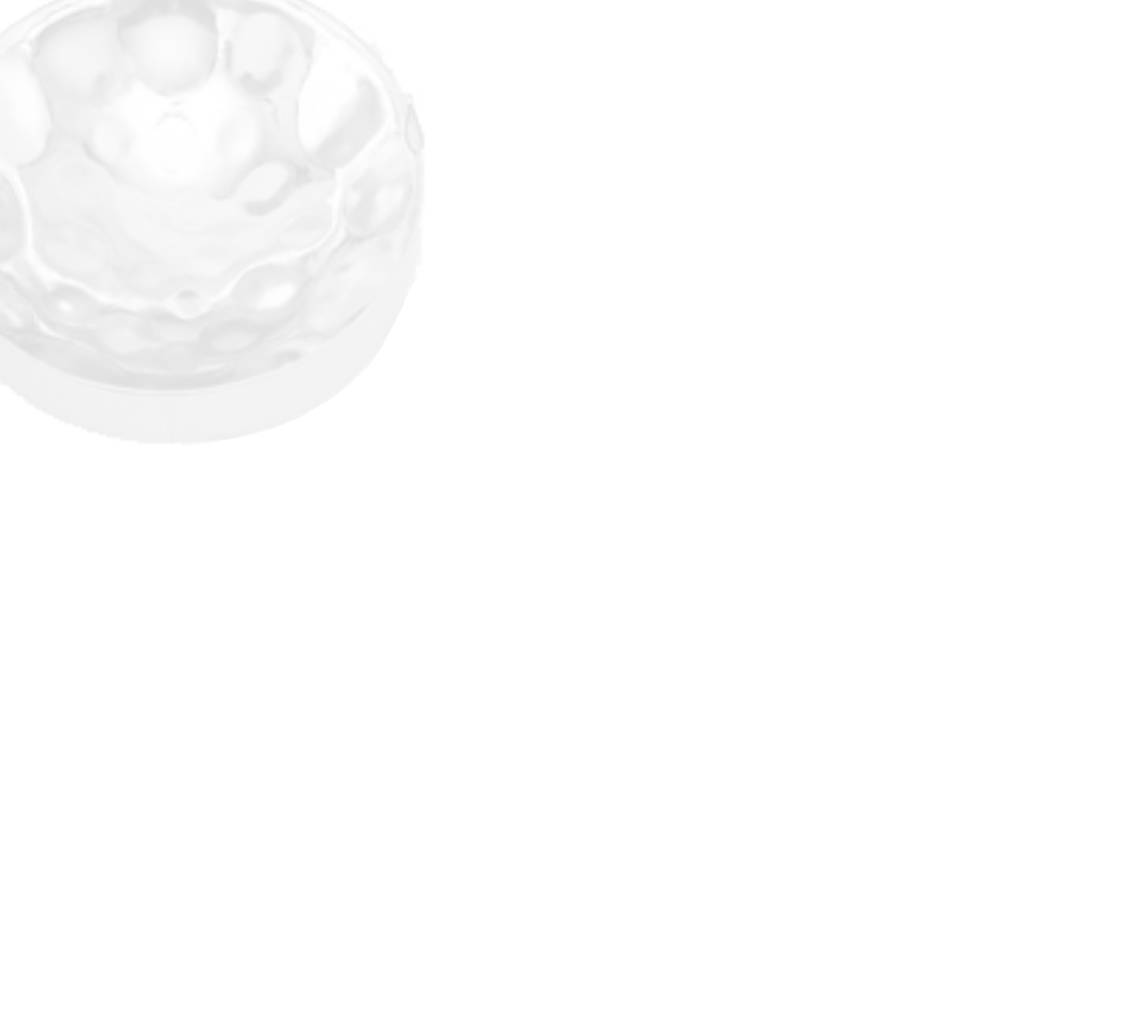 6. Skørtetilpasning
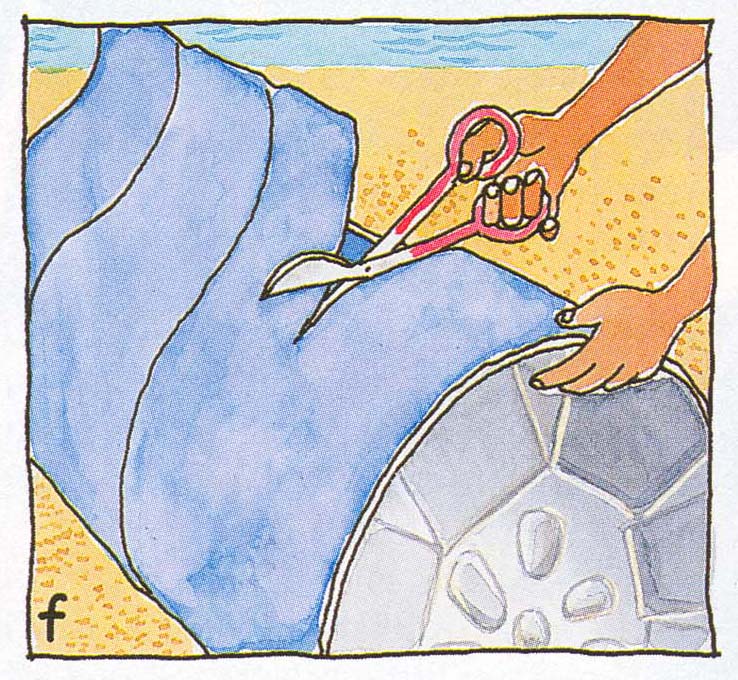 Ref.: [4]
[Speaker Notes: Skørtet skæres af i den rigtige længde]
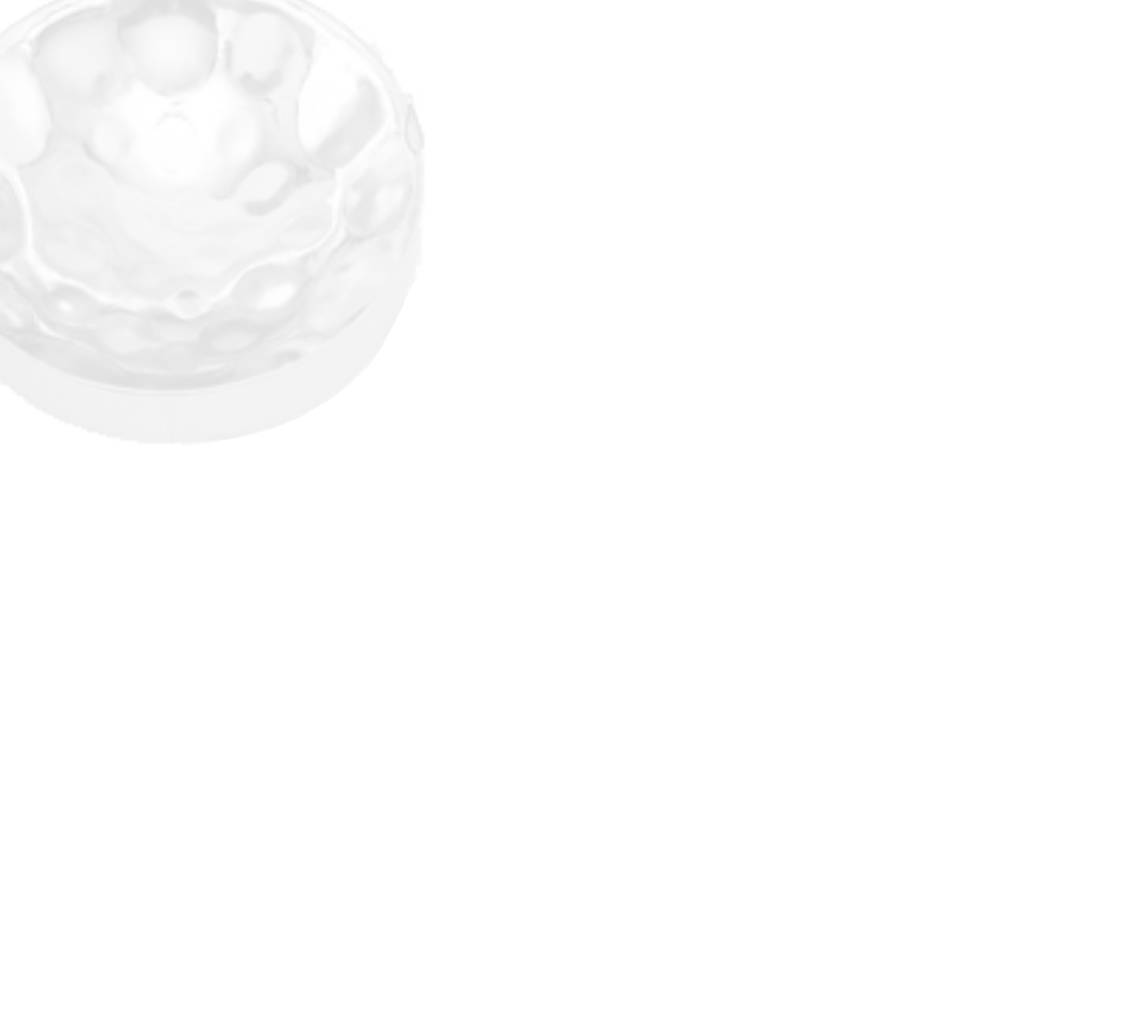 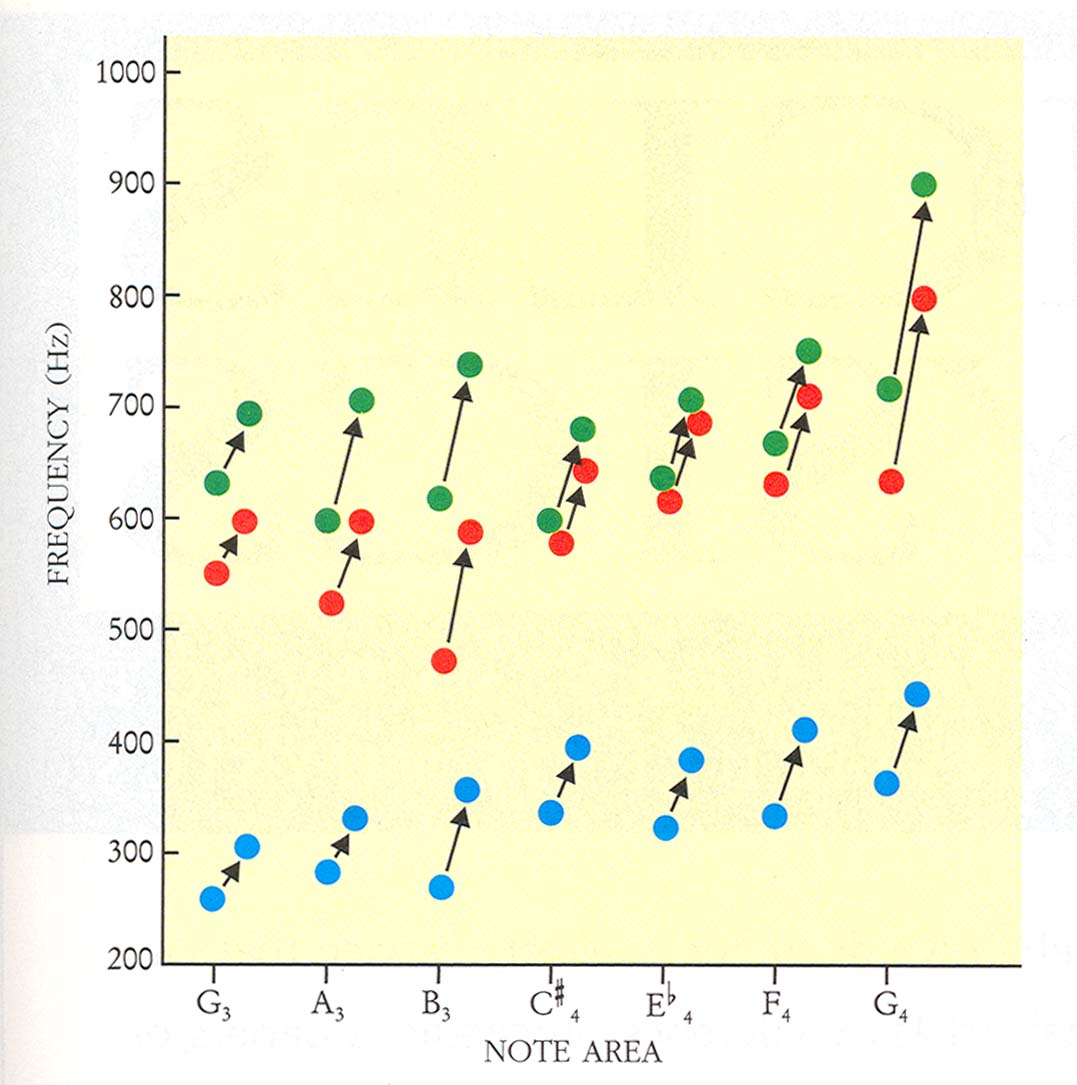 Ref: [3], [4]
7. Varmebehandling
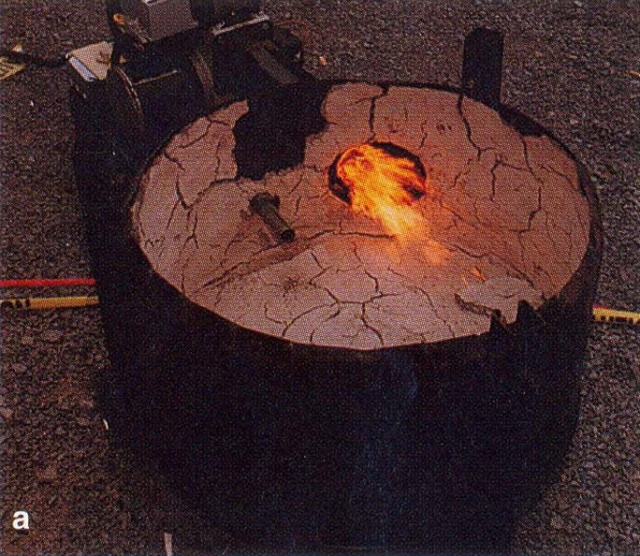 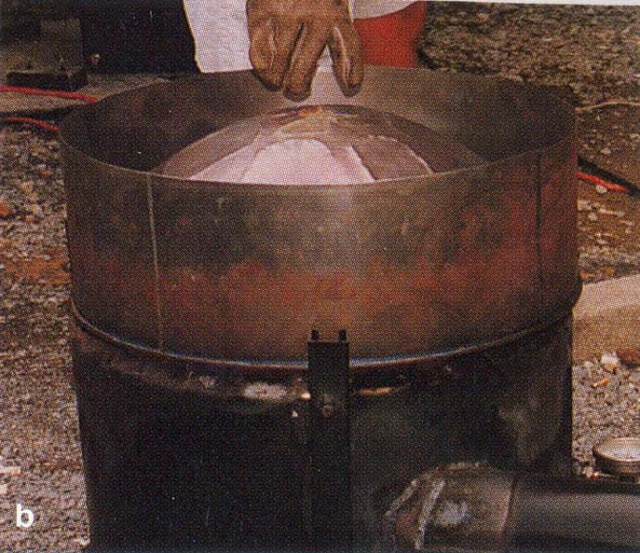 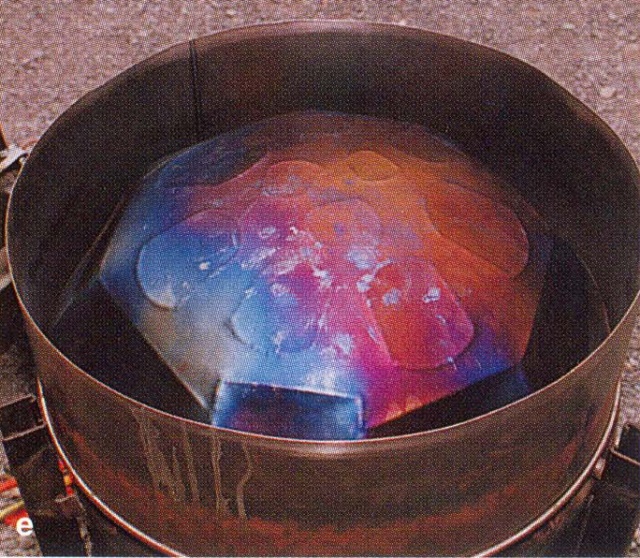 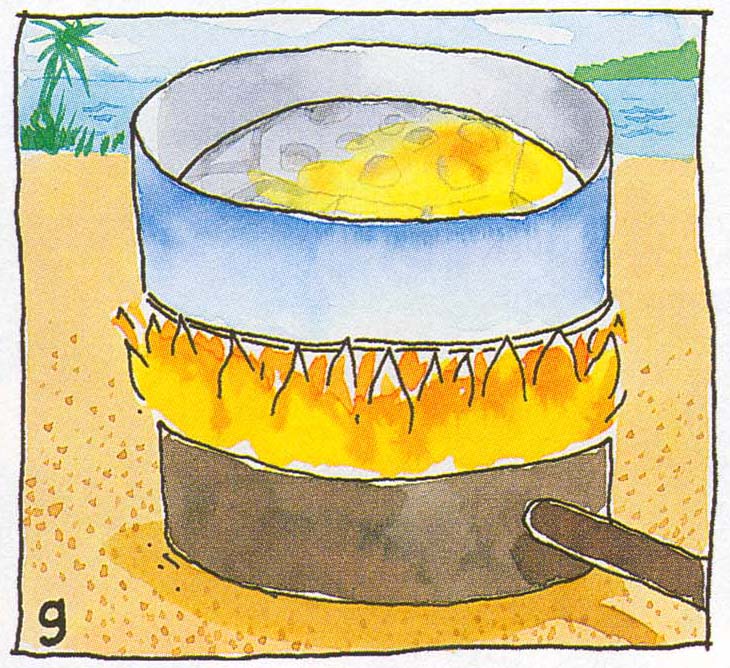 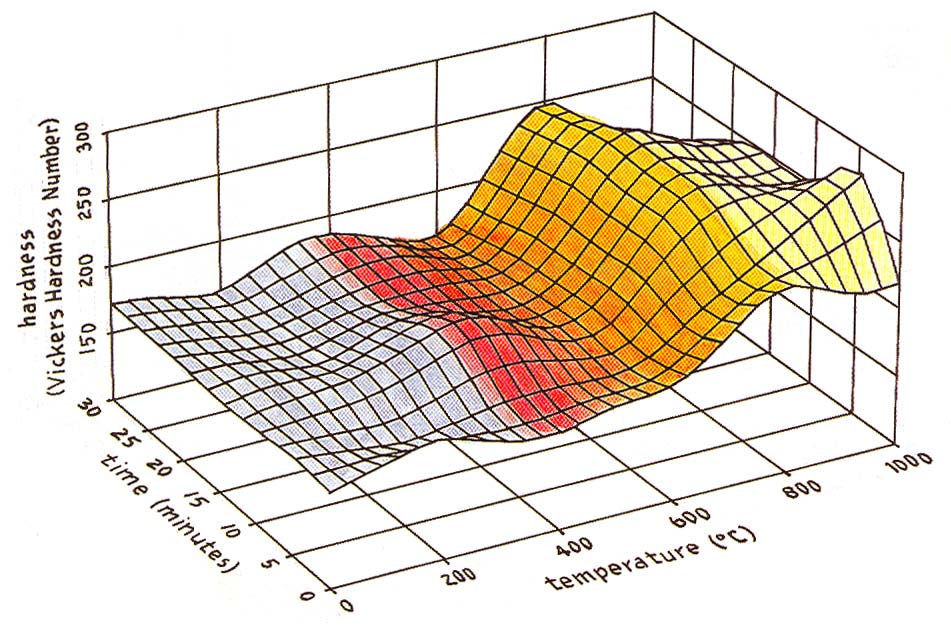 [Speaker Notes: Varmebehandling giver bedre lyd, og tønderne kan stemmes mere.
oxider dannes
1 VHN = 0,01 GPa (diamantpyramide trykkes i materialet med kraft -> deformation; VHN = kraft/def)
Youngs modul stiger = øget stivhed!
stål med reduceret tykkelse (og ringe carbon-indhold)
top 1: 20 % hårdere
strain aging
kul-atomer -> dislokationer
top 2: > 50 % hårdere
rekrystallisation
mindre korn]
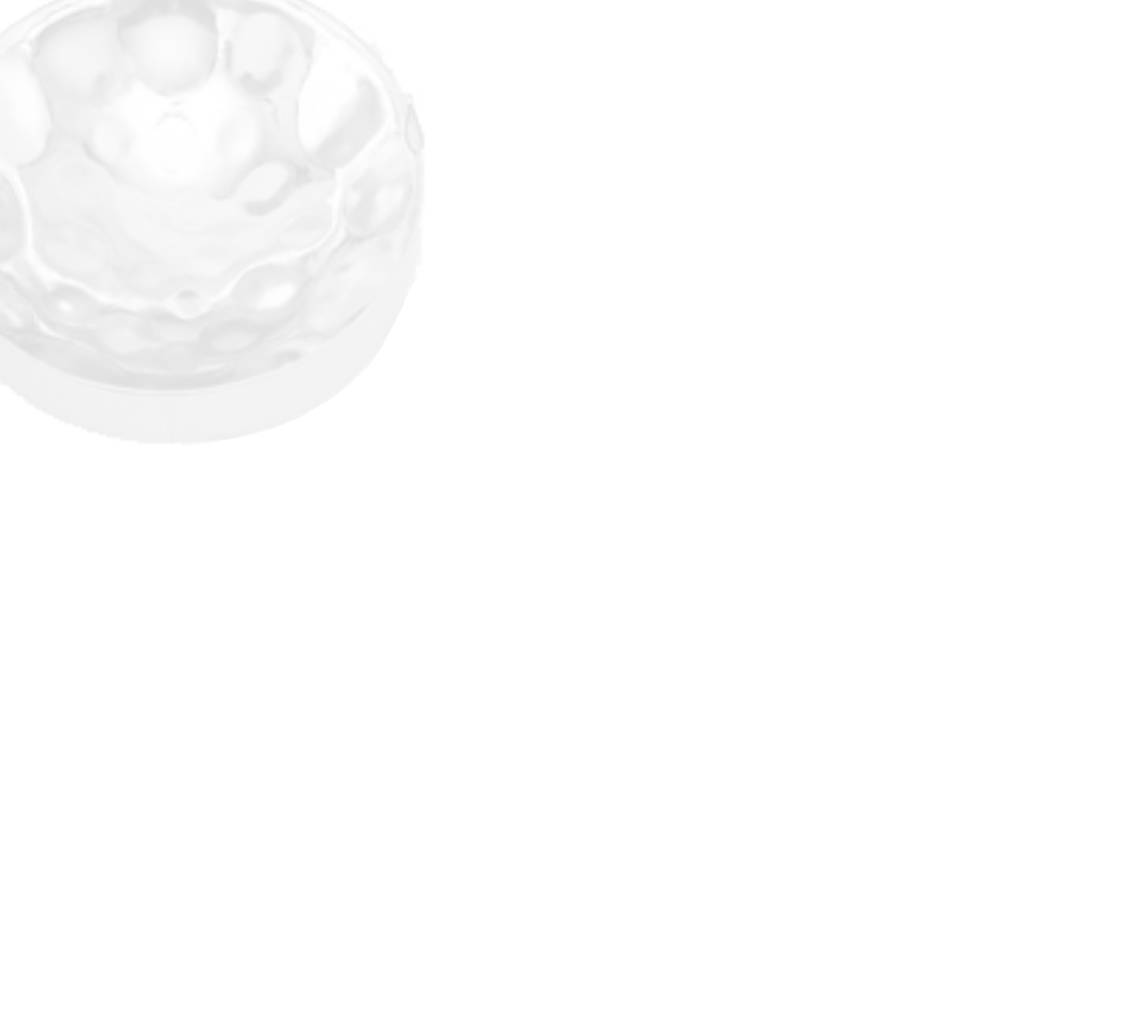 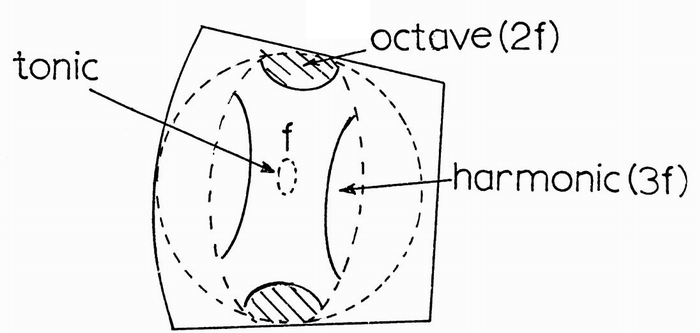 Ref.: [4], [5]
8. Stemning
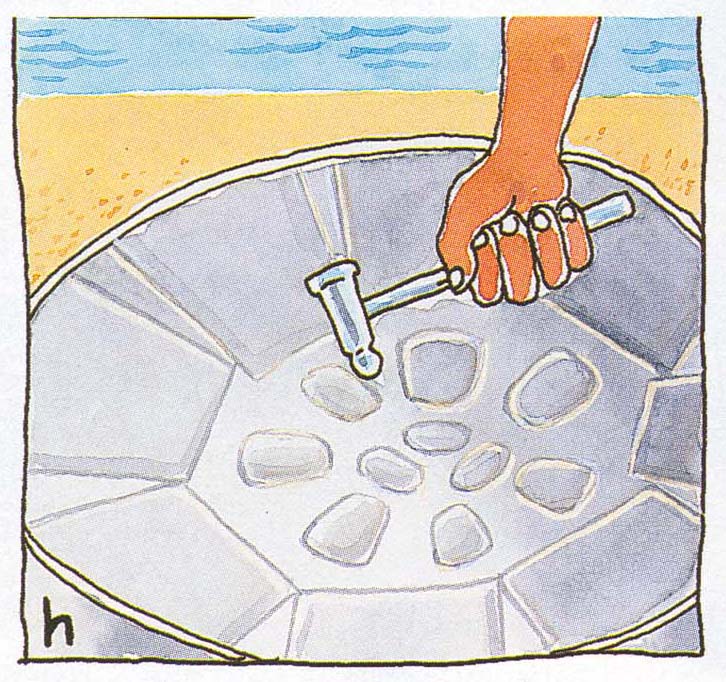 [Speaker Notes: Stemning ved at slå med hammeren ved nodernes kant]
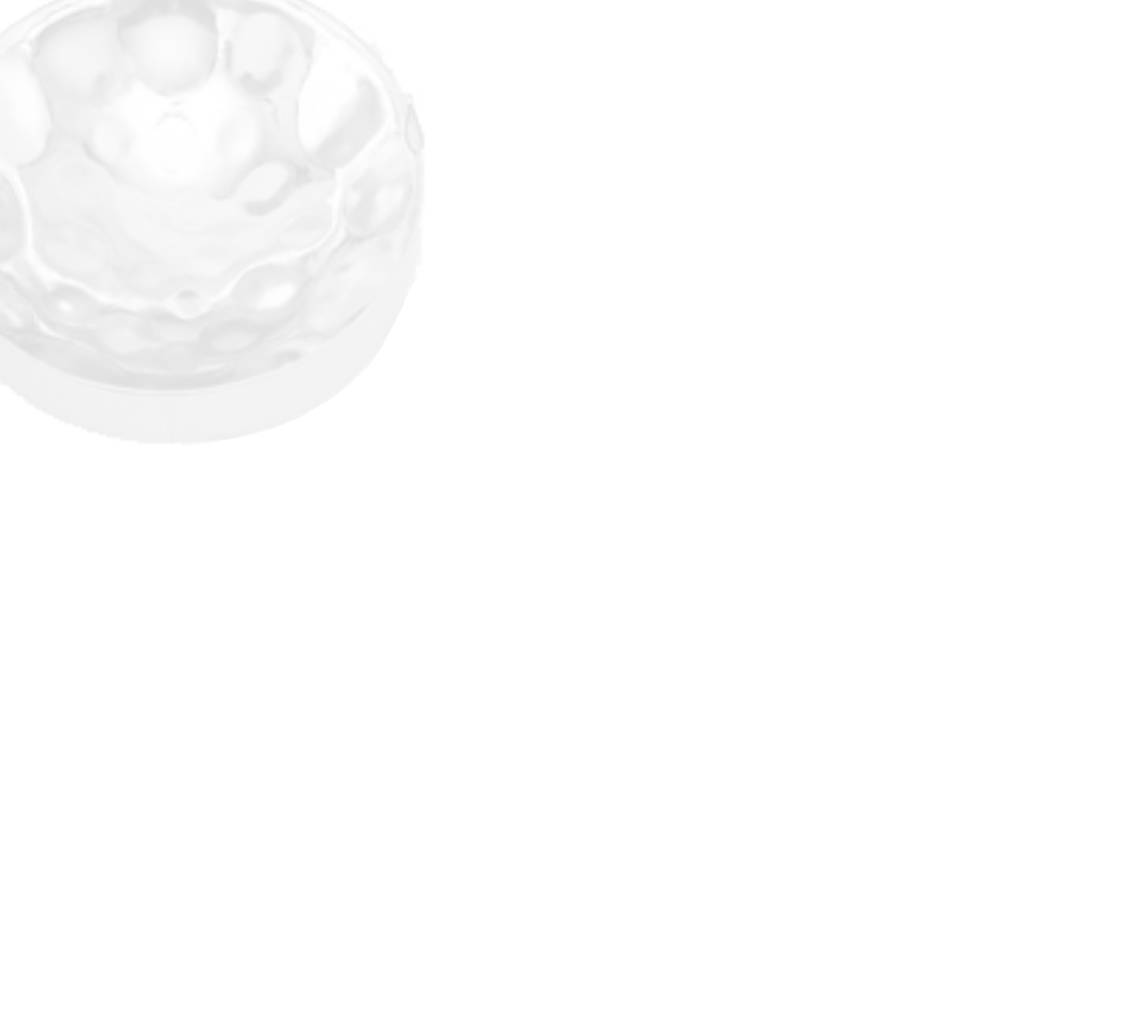 Lydspektre
H3 = 246,9 Hz
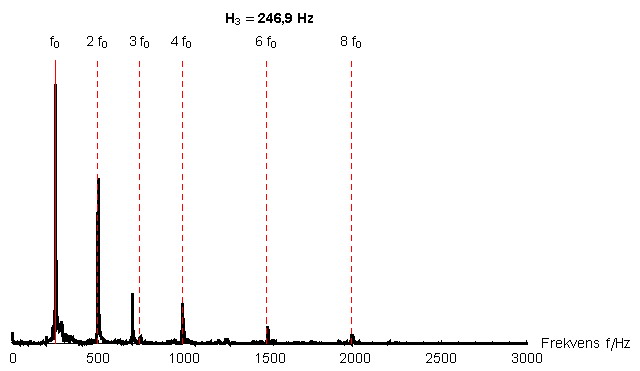 [Speaker Notes: målt hvordan?]
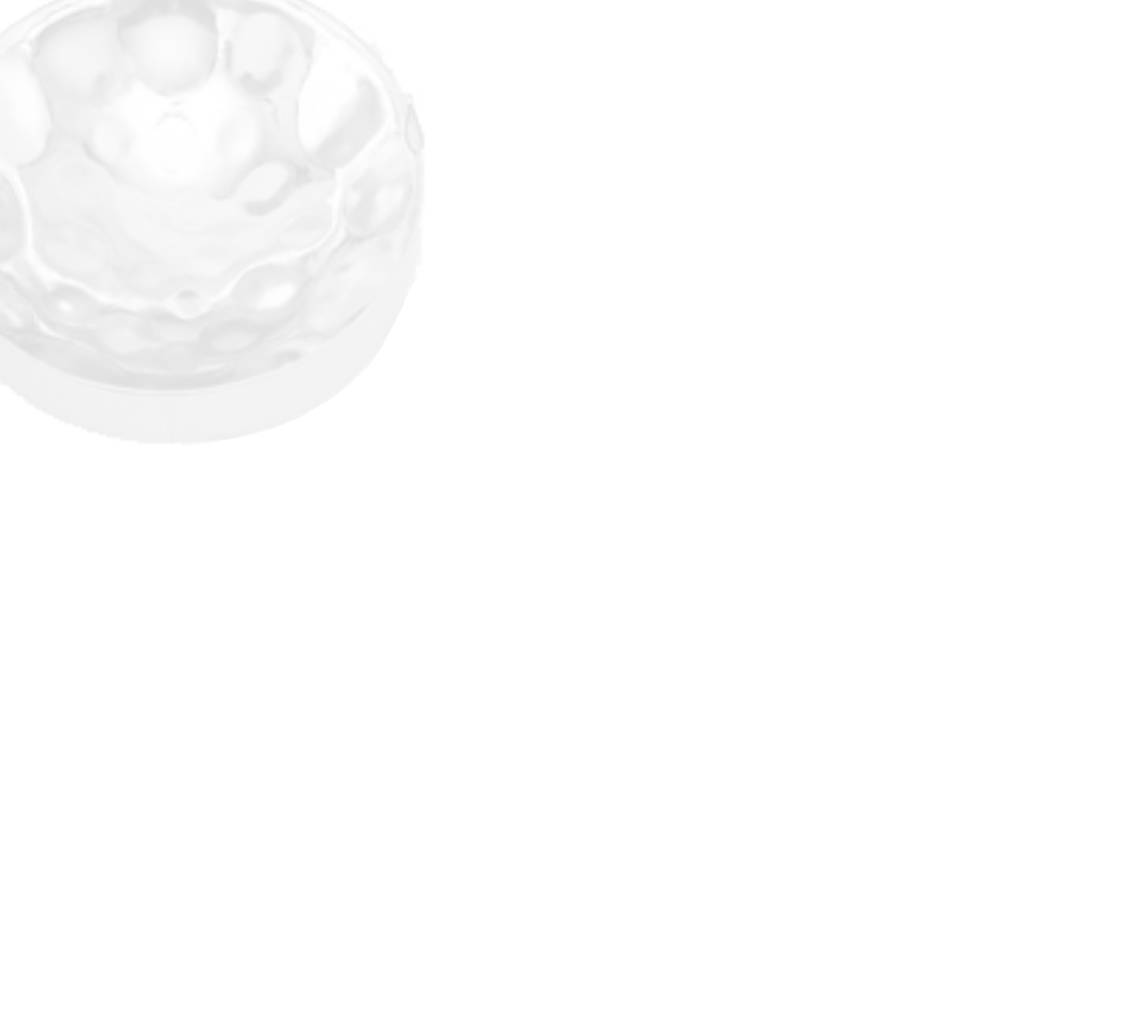 Lydspektre
G4 = 392,0 Hz
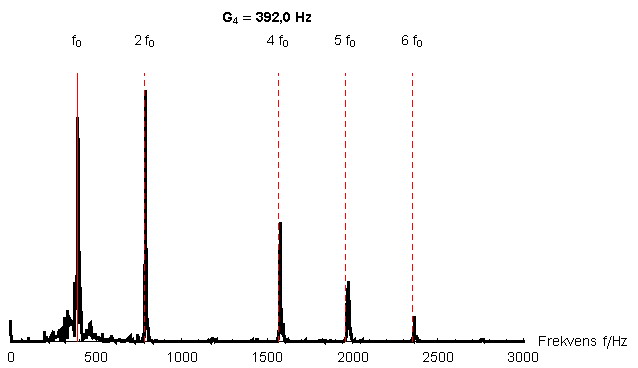 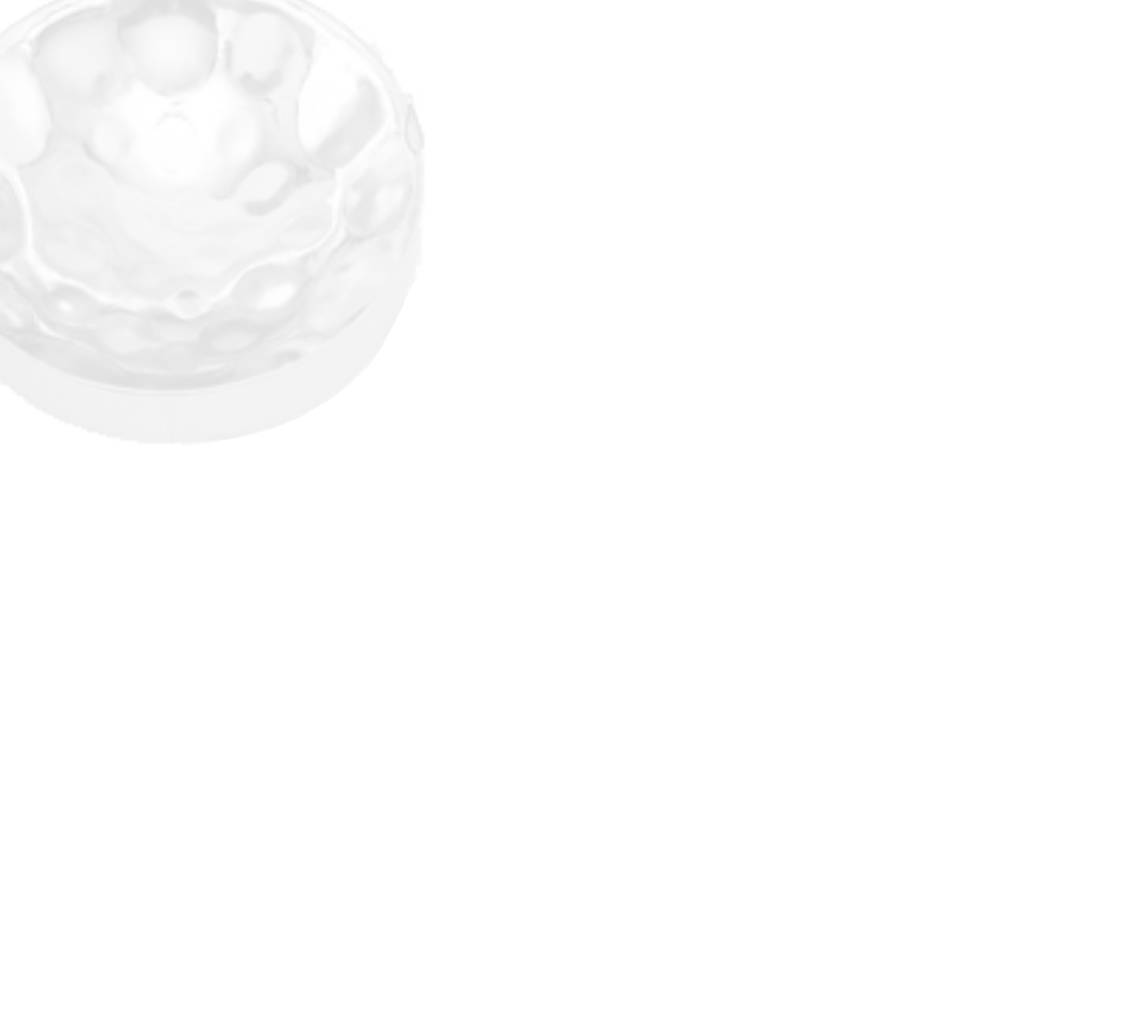 Lydspektre
E5 = 659,3 Hz
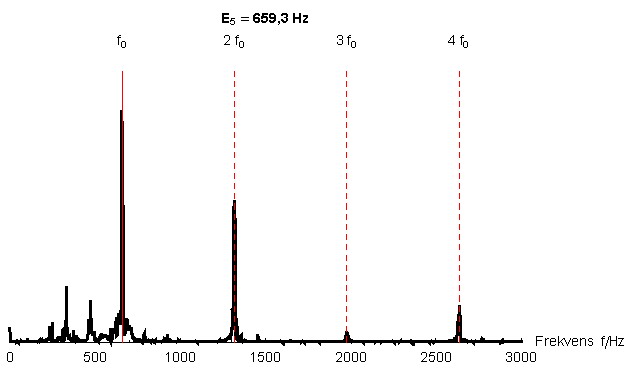 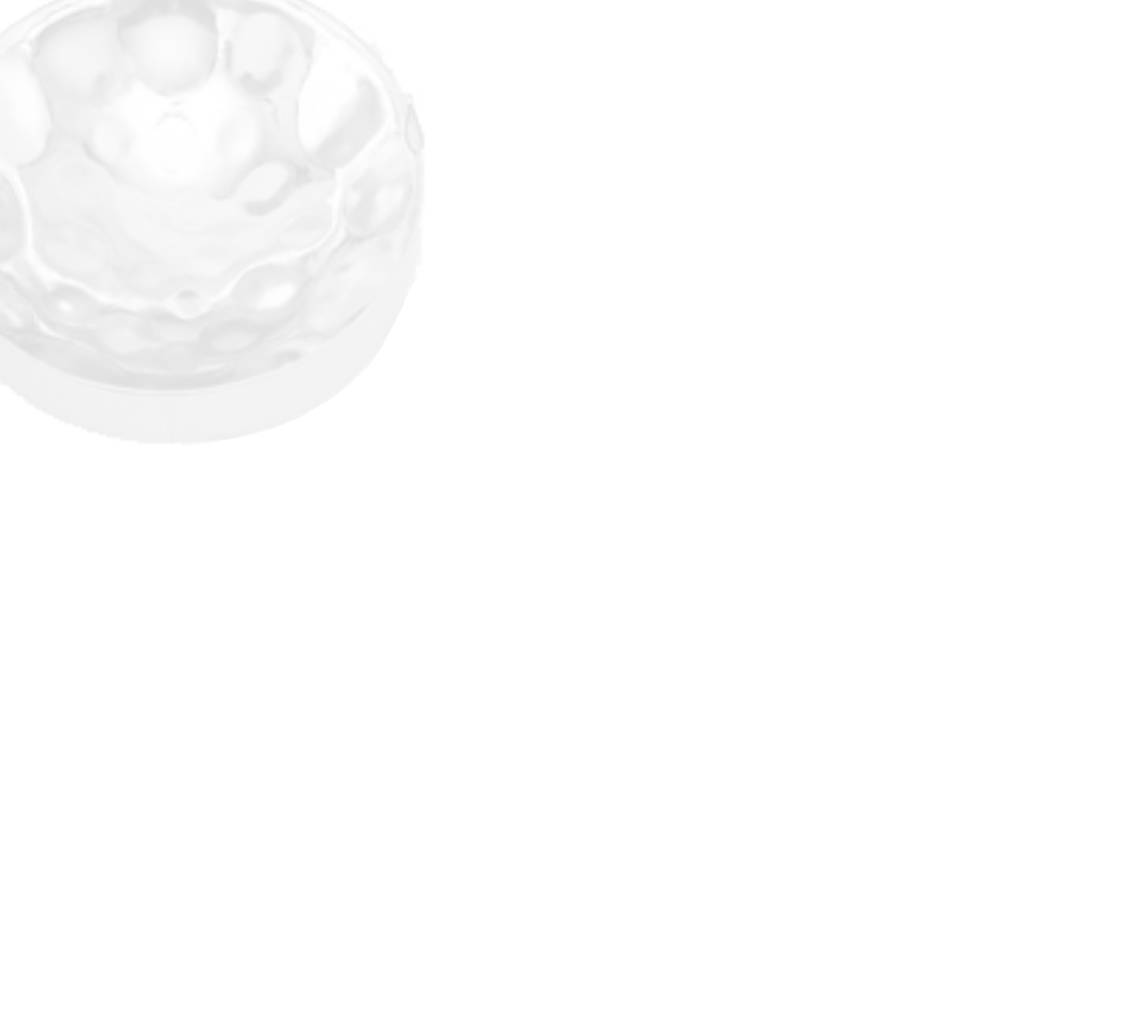 Lydspektre
De mange harmoniske overtoner stammer fra tre fysiske fænomener:
 Lydudstråling fra højere ordens normalsvingninger, som er blevet harmonisk stemt.
 Lydudstråling fra nabonoder, som står i et harmonisk forhold til den anslåede node (sympatisk vibration).
 Ikke-lineær bevægelse af nodeområdet ved grundfrekvensen.
Ref.: [1]
[Speaker Notes: ikke-lineær ~ ikke-sinus.
selv dæmpede tønder giver op til 10. overtone
irregulær form af noder og variable grænsebetingelser øger ikke-lineære effekter.]
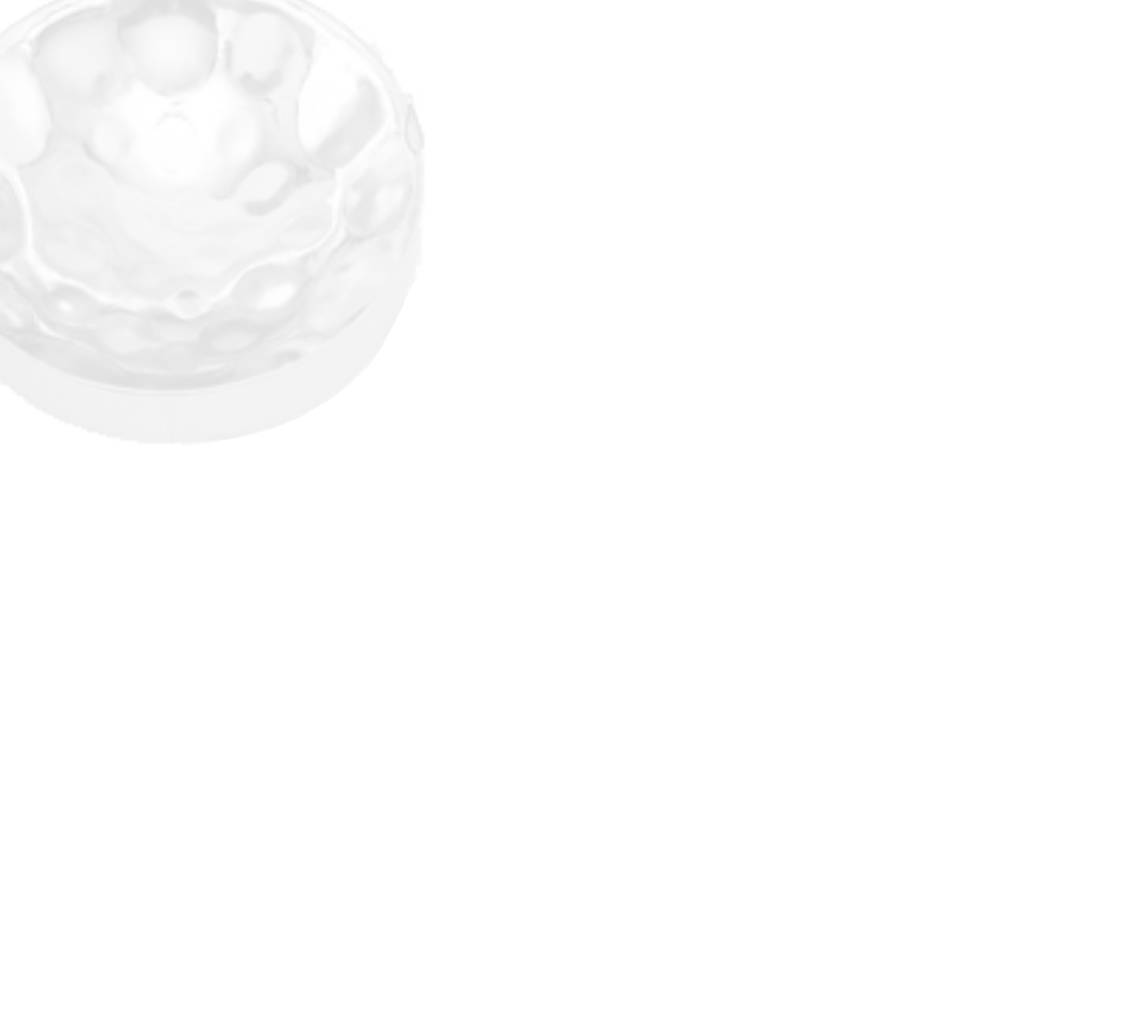 Holografisk afbildning
Den ikke-lineære kobling mellem nodeområder kan studeres vha. holografisk interferometri.
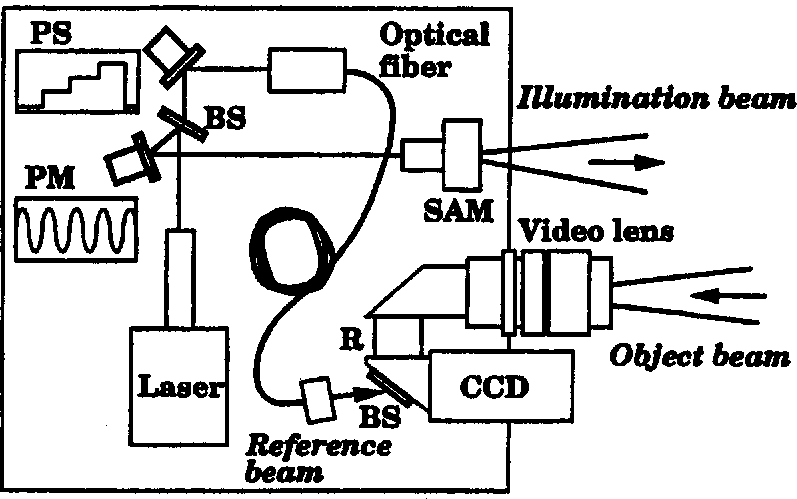 Ref.: [2]
[Speaker Notes: TV vs. fotografisk plade.
magnet sættes på tønden, eller drives direkte med magnet]
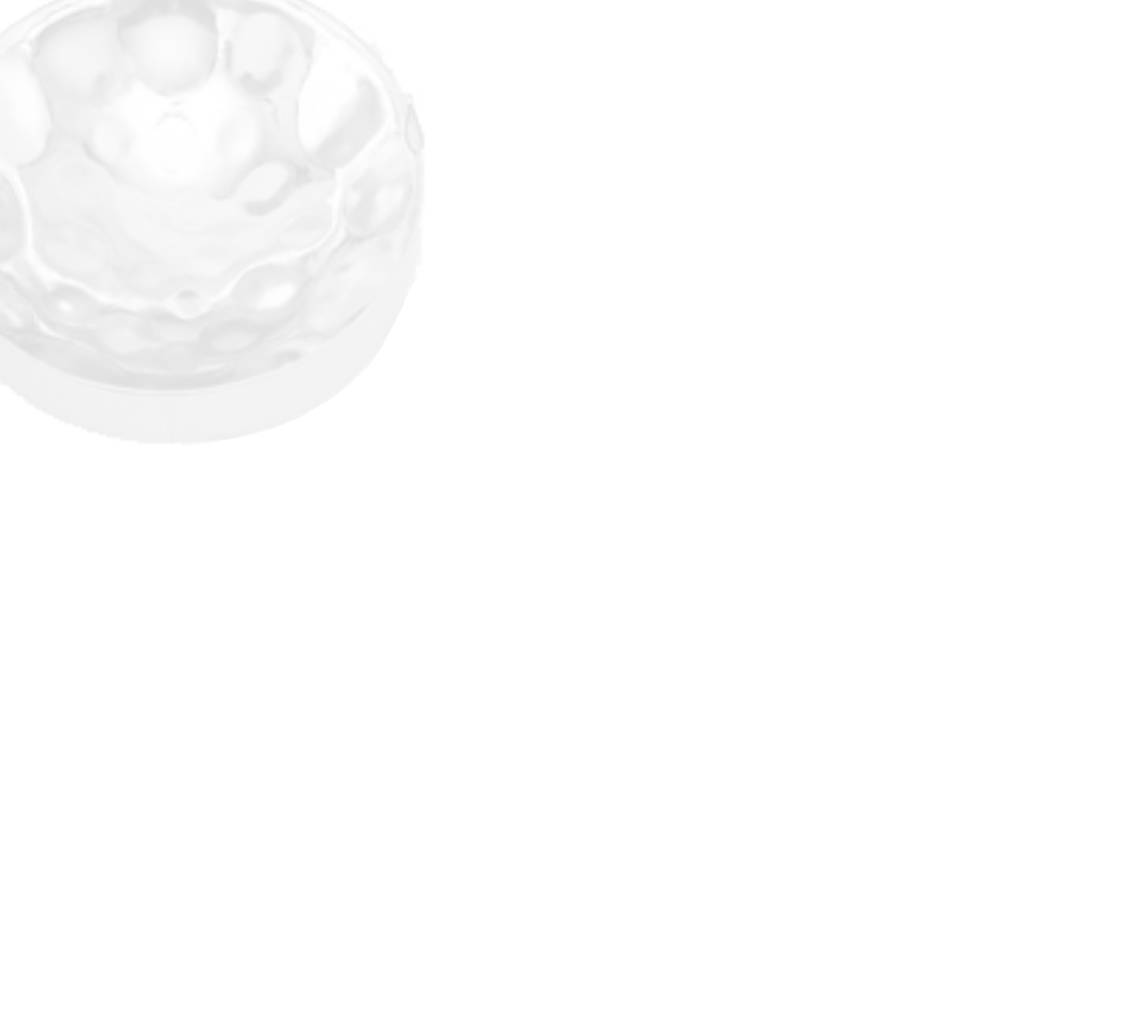 Kobling mellem noder
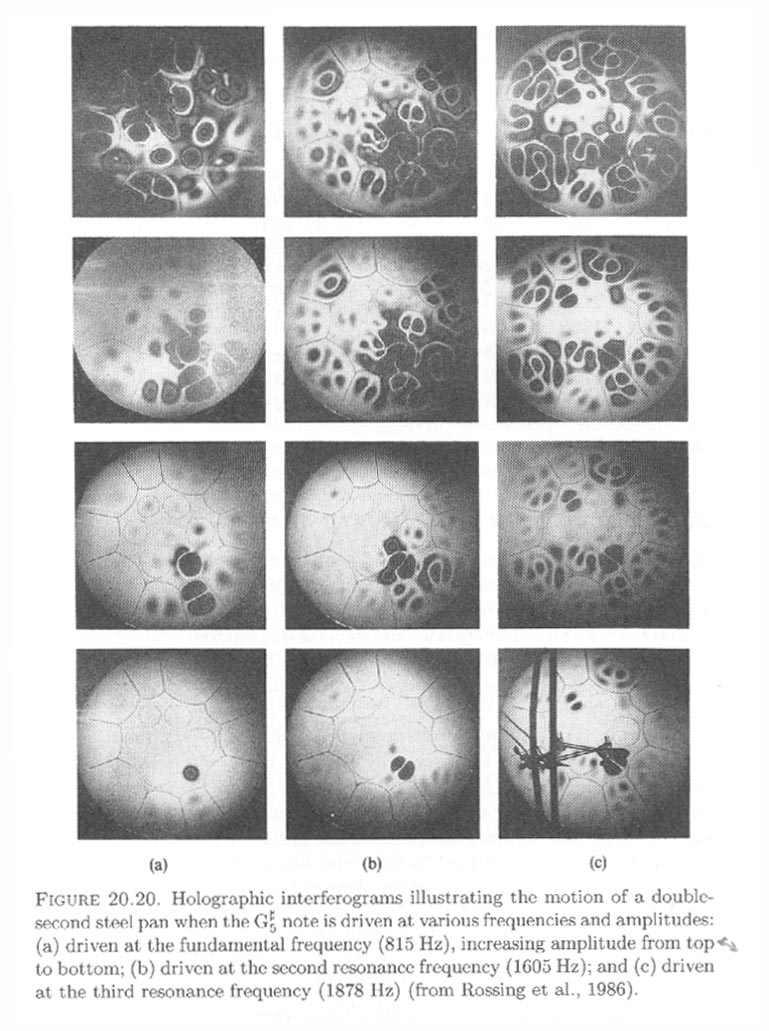 Stigende amplitude
f =   815 Hz   1605 Hz   1878 Hz
Ref.: [1]
[Speaker Notes: Drevet på ræsonanserne for G#5. Den tredje er ikke en harmonisk overtone.]
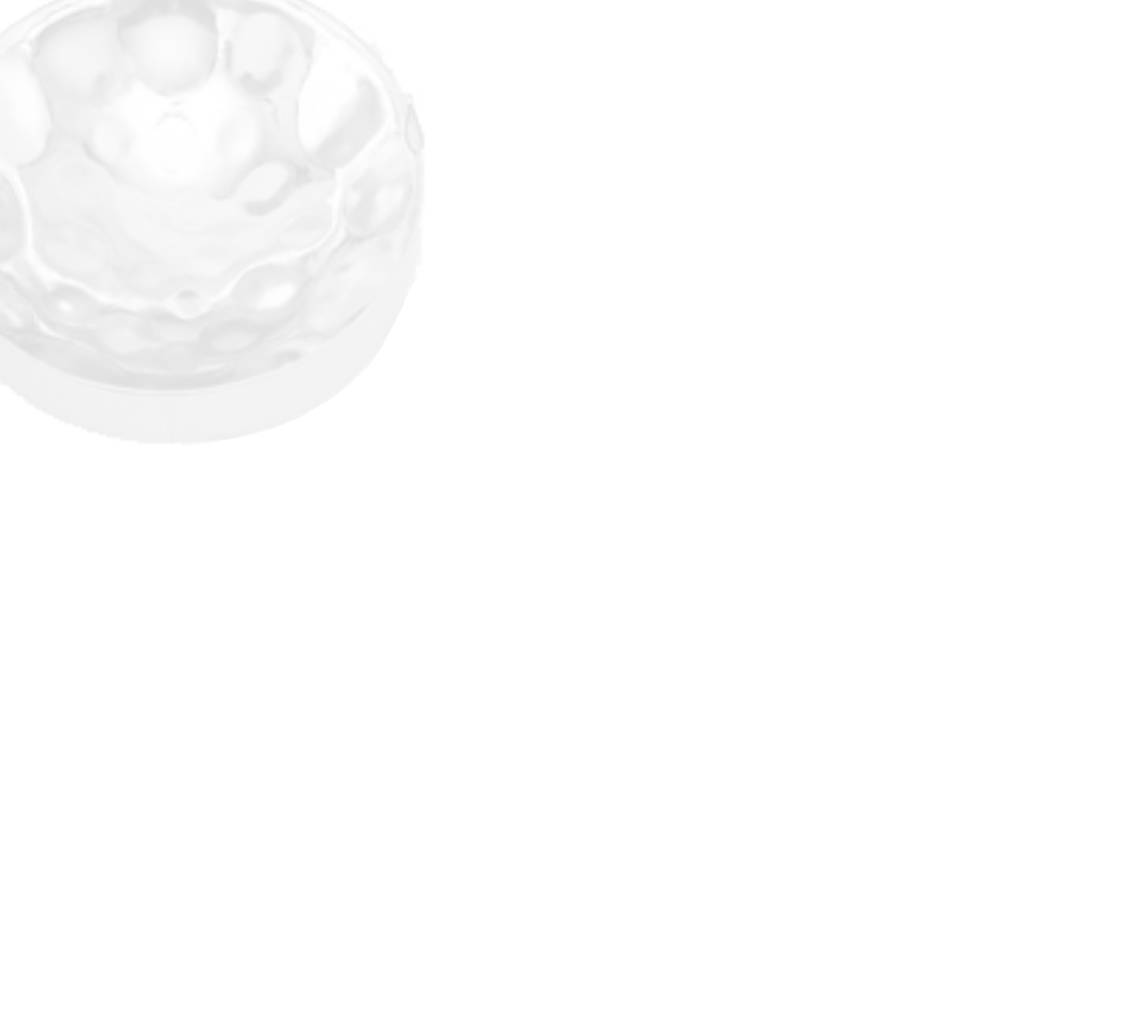 Ref.: [2]
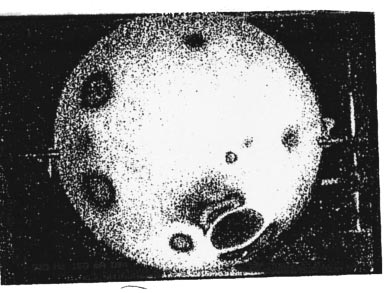 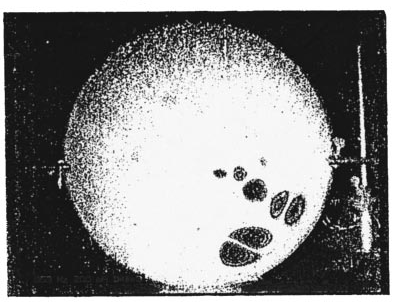 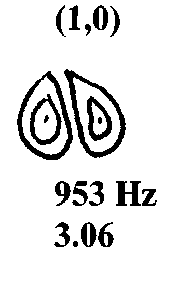 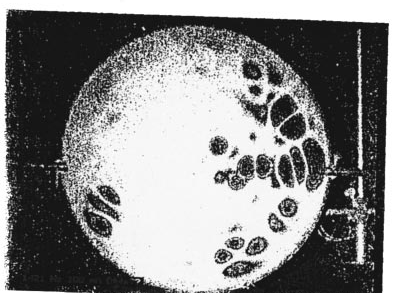 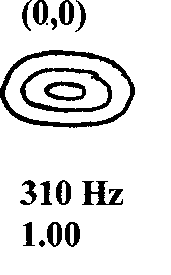 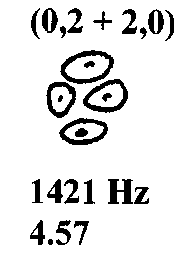 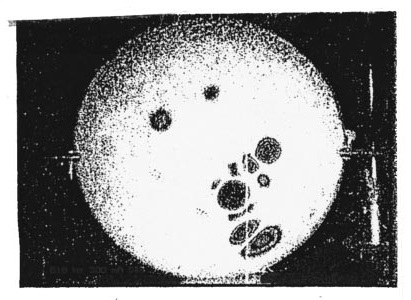 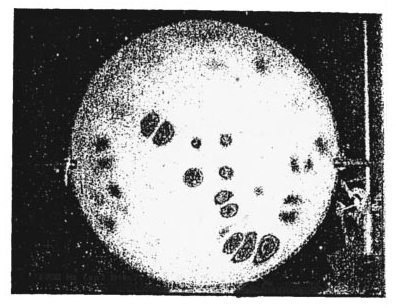 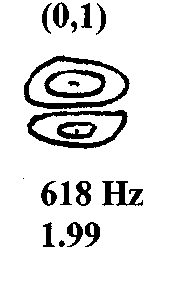 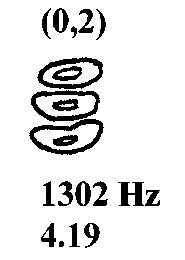 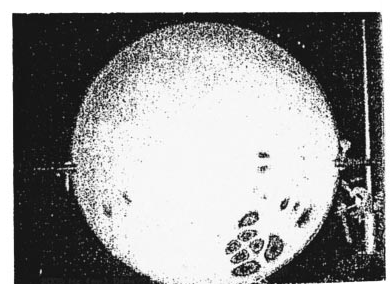 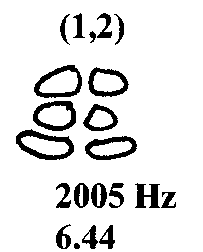 Normalsvingninger
Steelpan design:
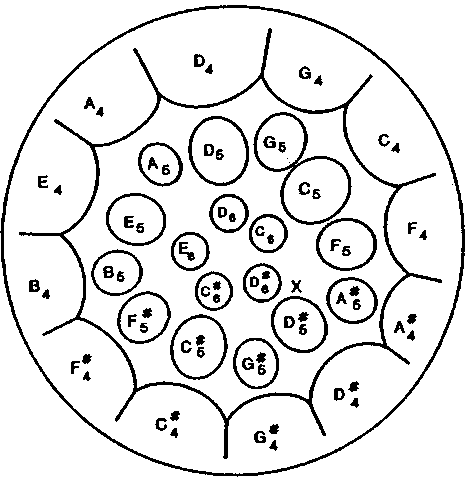 [Speaker Notes: Forklar (m,n) notation]
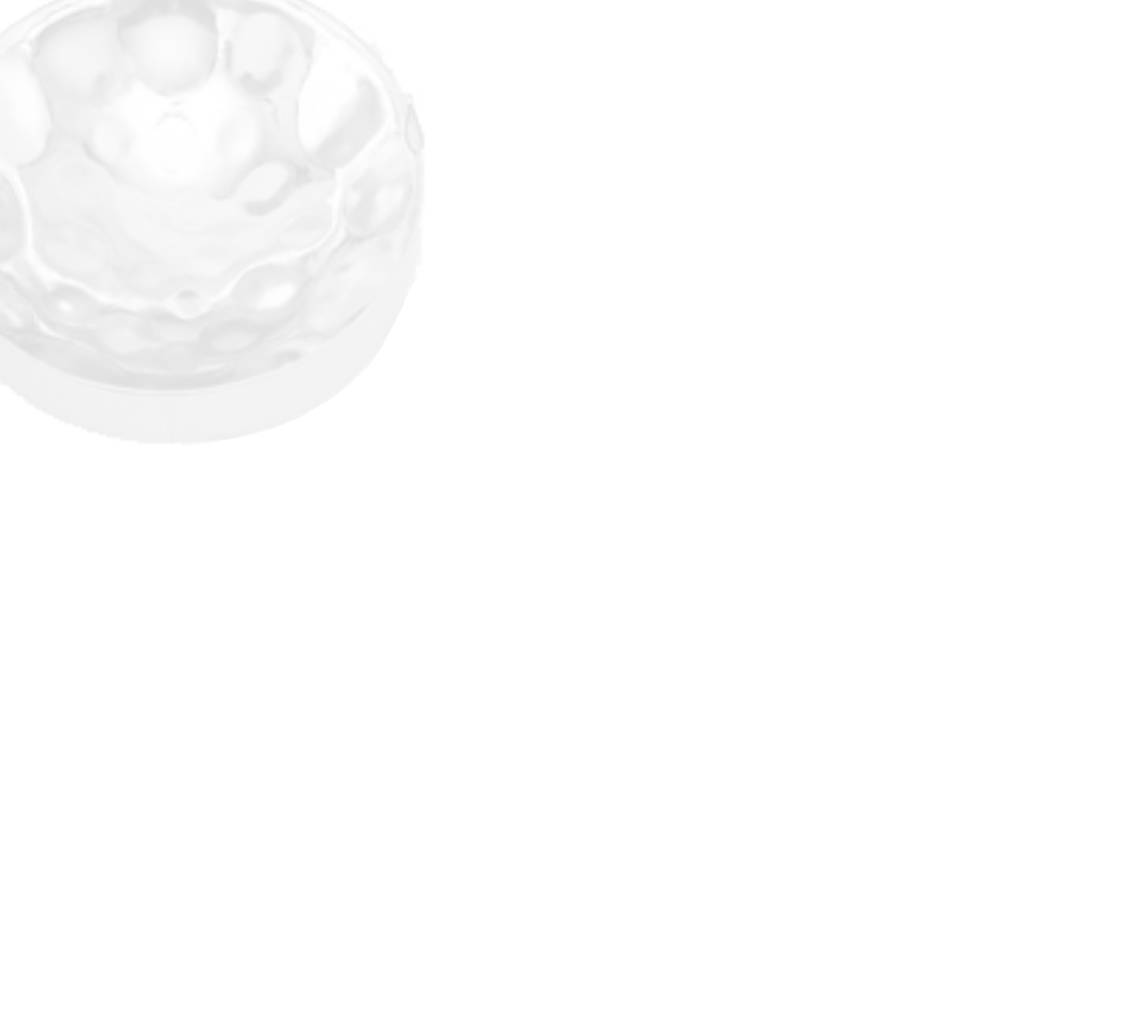 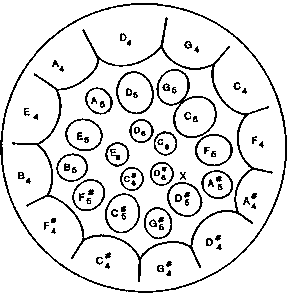 Harmonisk stemning
Oversigt over de lavfrekvente normalsvingninger i alle noderne i en tenor steelpan.
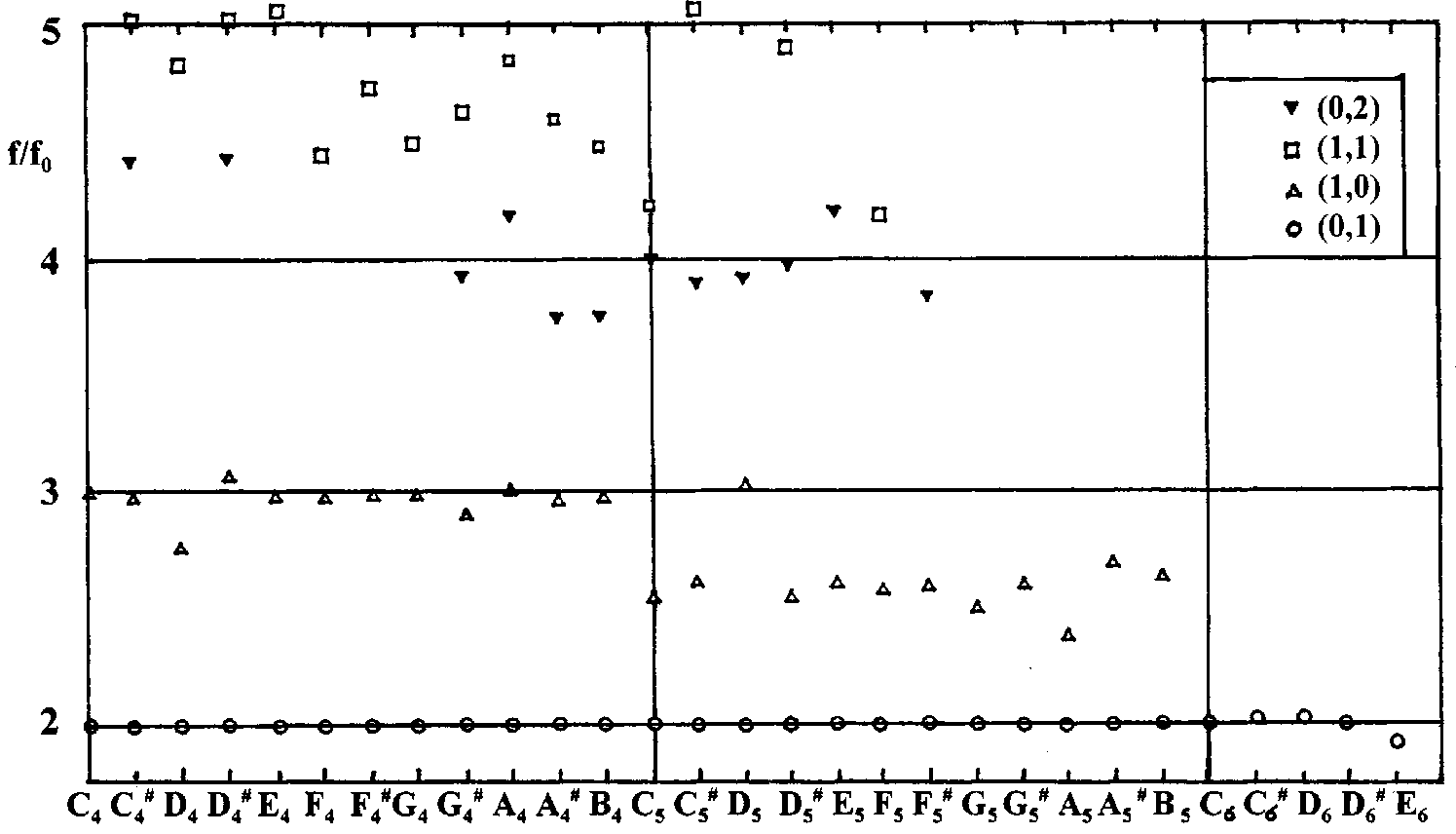 Steelpan lavet af Felix Rohner
Ref.: [2]
[Speaker Notes: oktav
2,5 = stor 10’er el. oktav + stor terts,
3 = oktav + kvint el. 12’er
For de mindste toner er kun oktaven stemt]
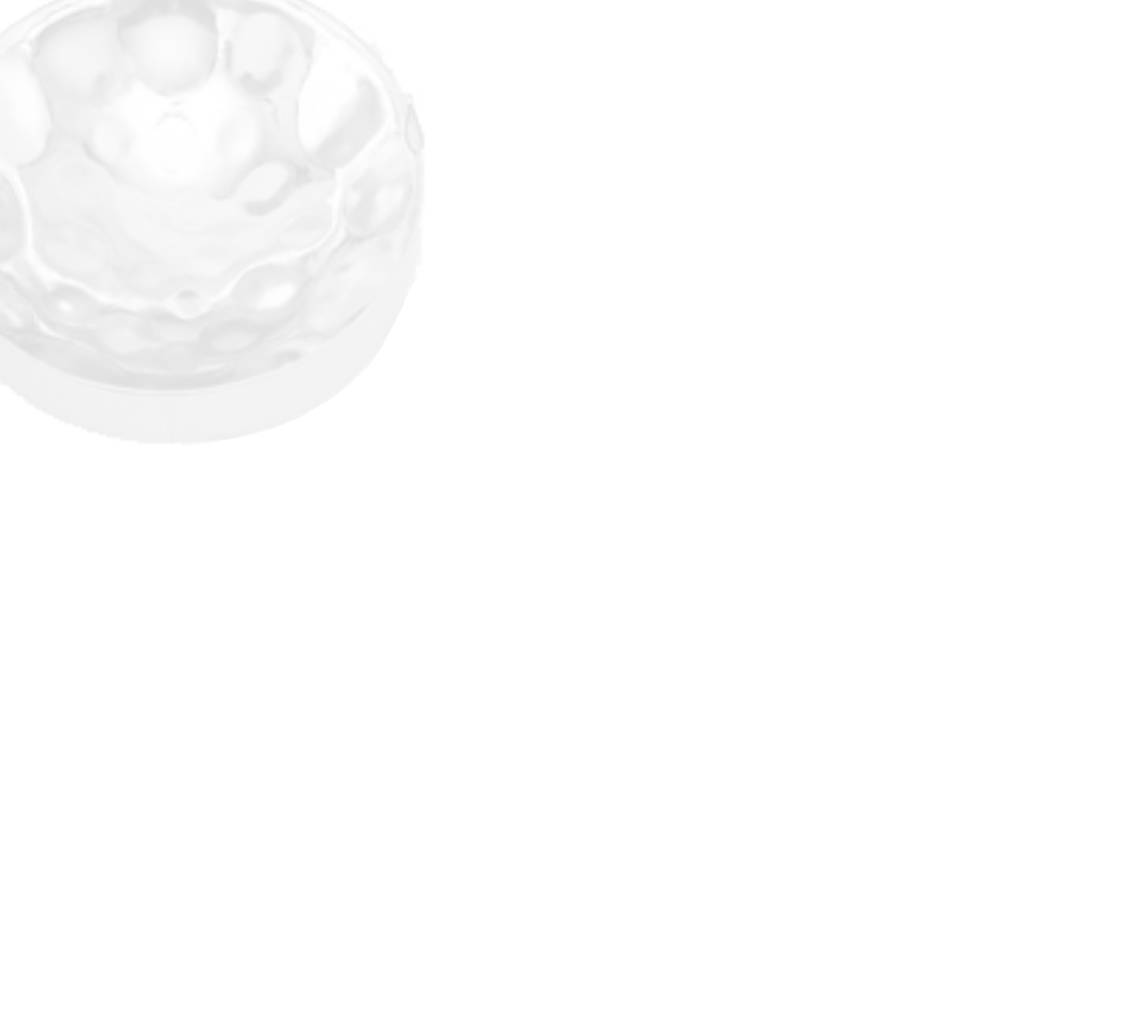 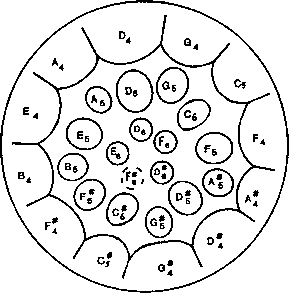 Harmonisk stemning
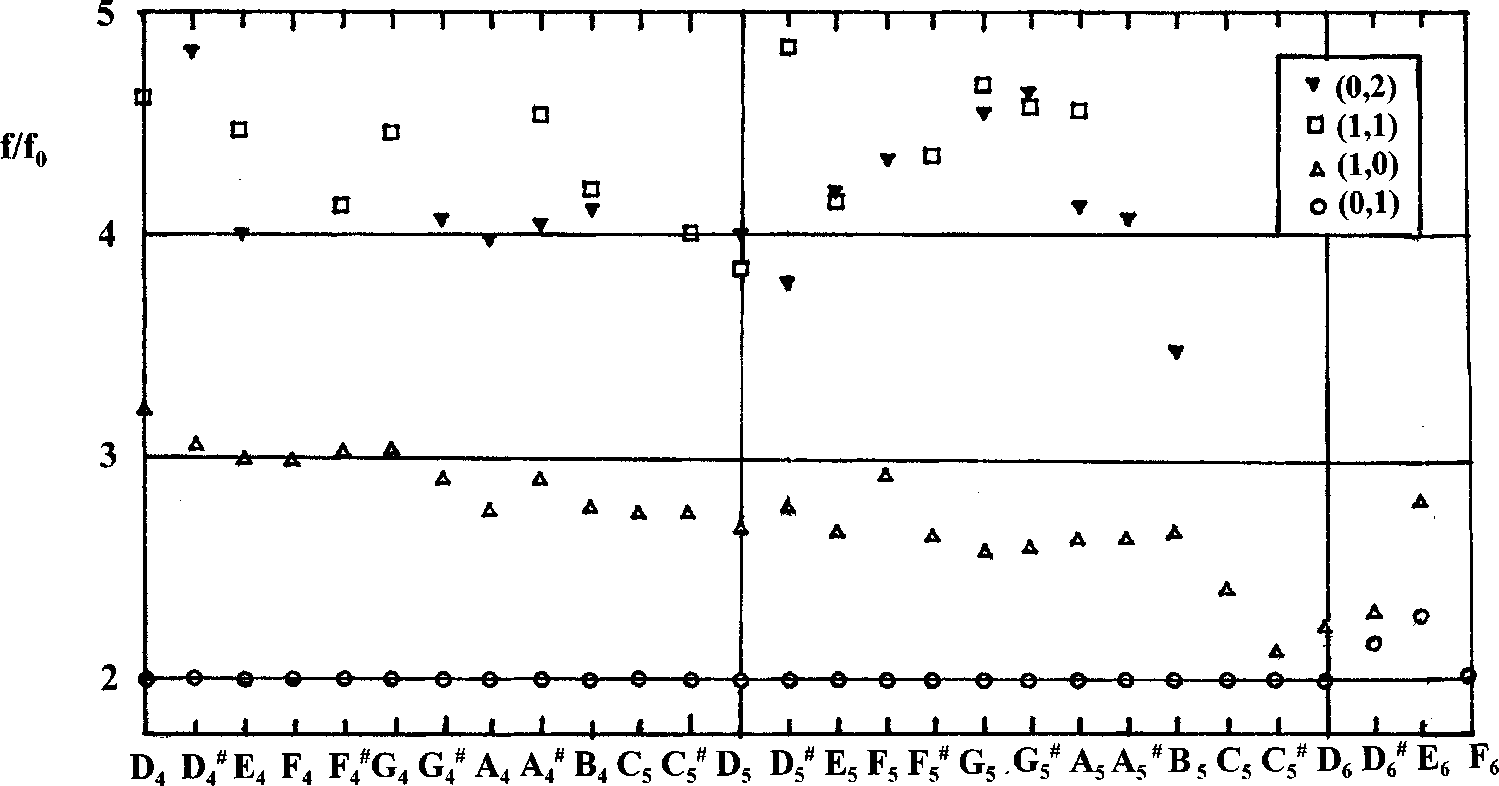 Tenor steelpan lavet af Clifford Alexis
Ref.: [2]
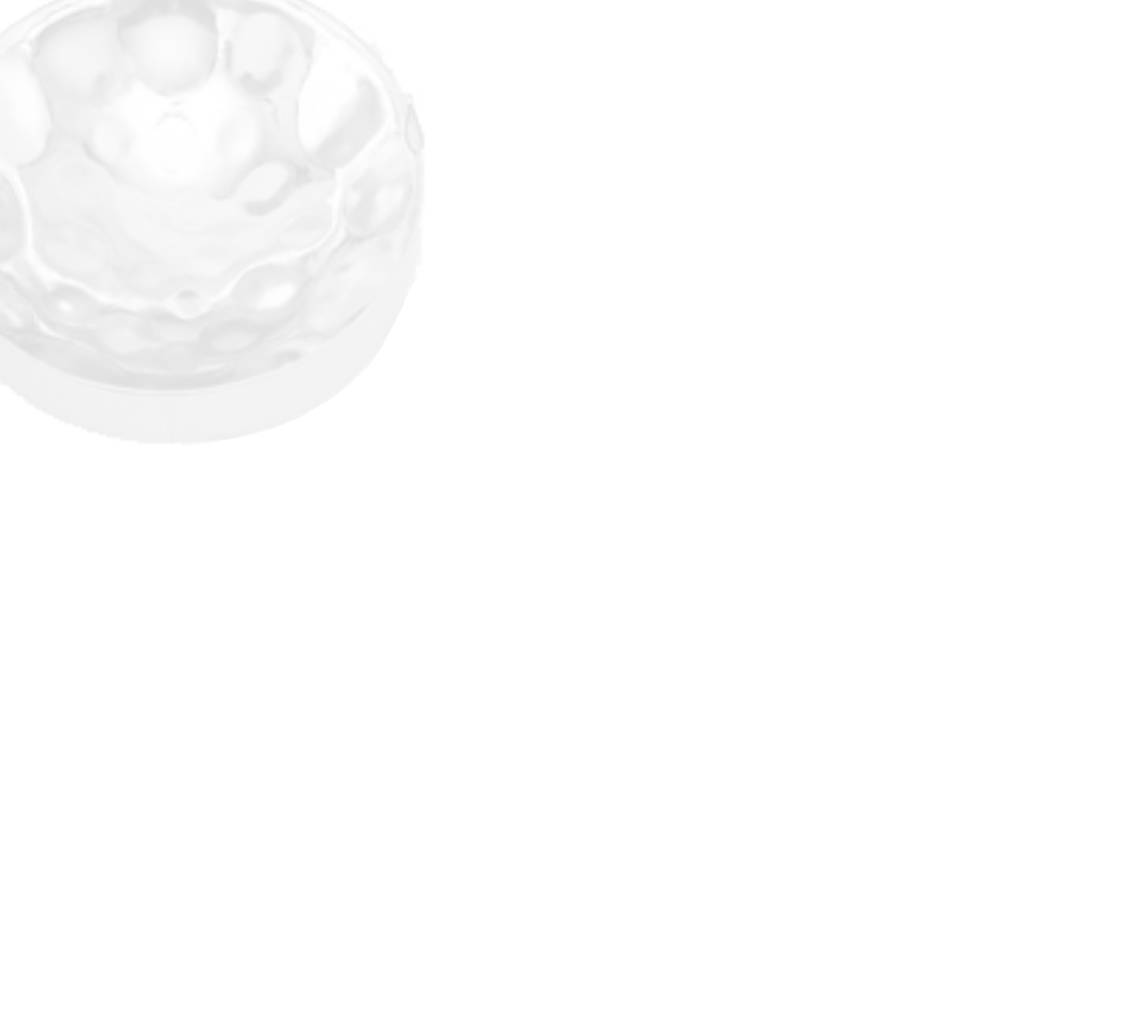 Stående bølger i skørtet
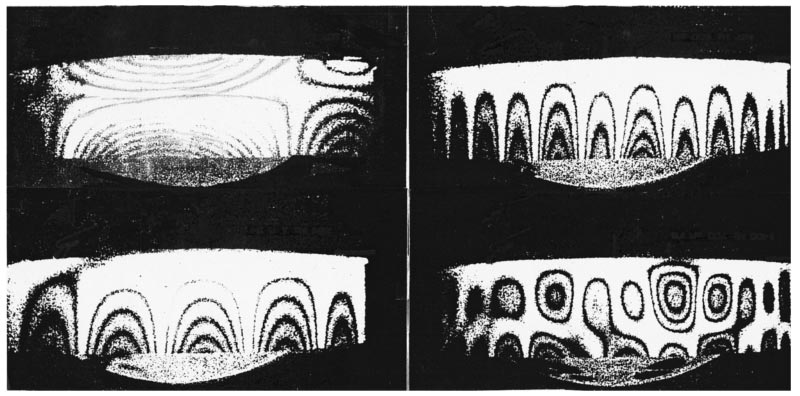 Tenor steelpan lavet af Clifford Alexis
Ref.: [2]
[Speaker Notes: standing bending waves]
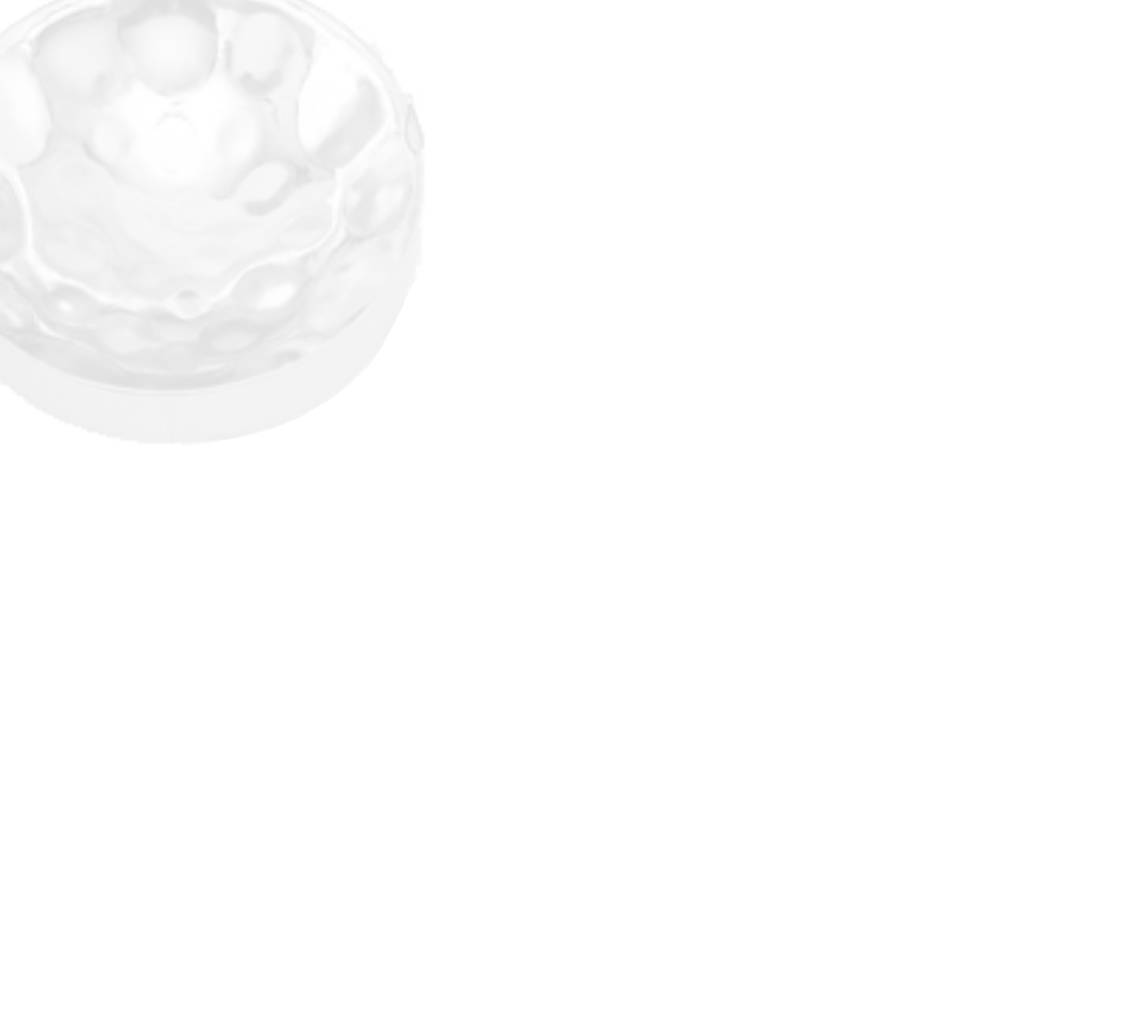 Stående bølger i skørtet
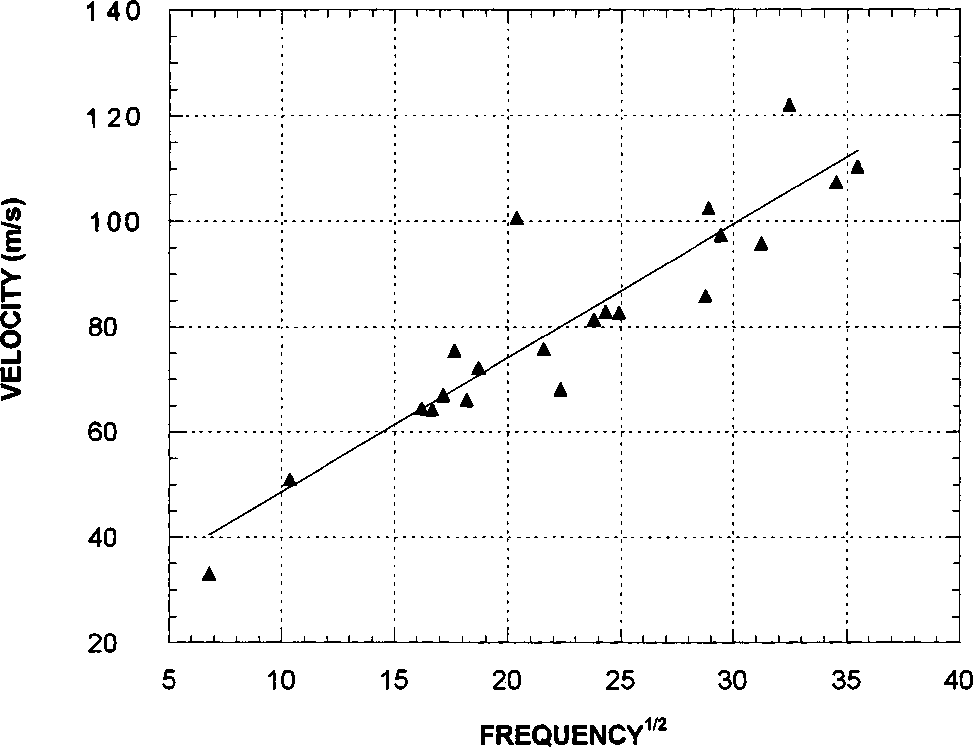 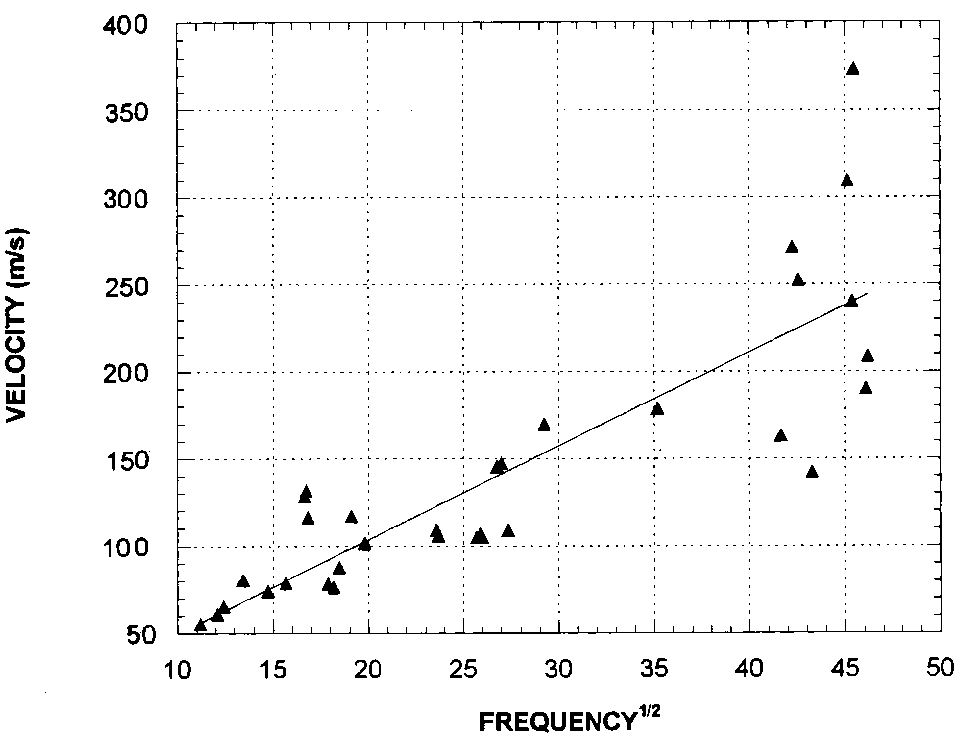 Clifford Alexis’ steelpan            Felix Rohners steelpan
For flad, tynd plade:
Ref.: [2]
[Speaker Notes: hvis v = v lyd i luft, kommer der meget større lydudstråling
I Rohners tønde er stålet 10 % tykkere, men hældningen er dobbelt så stor!
stift materiale]
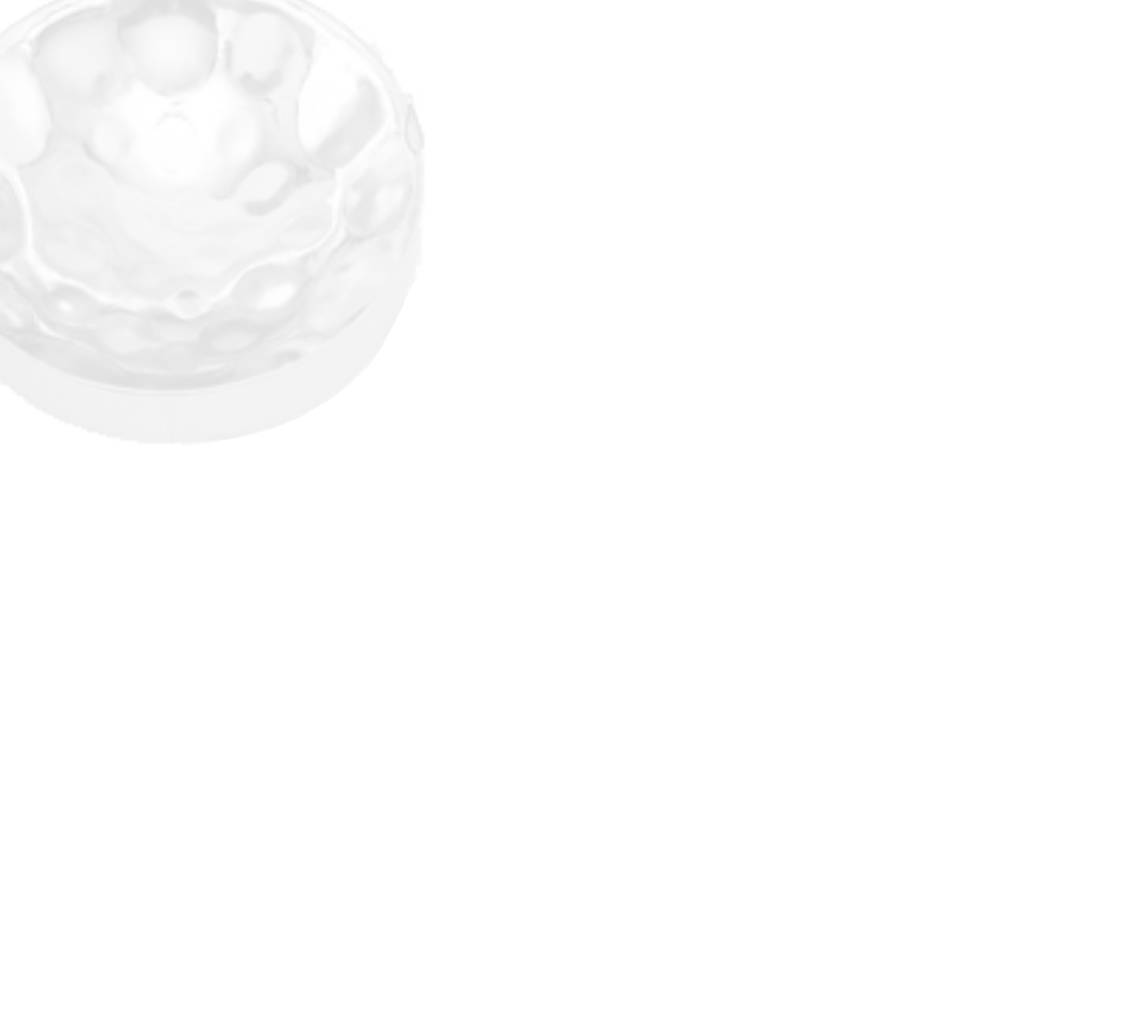 Demonstration
The Roaring Lion: ”Trinidad, the Land of Calypso”
på double tenor steelpans
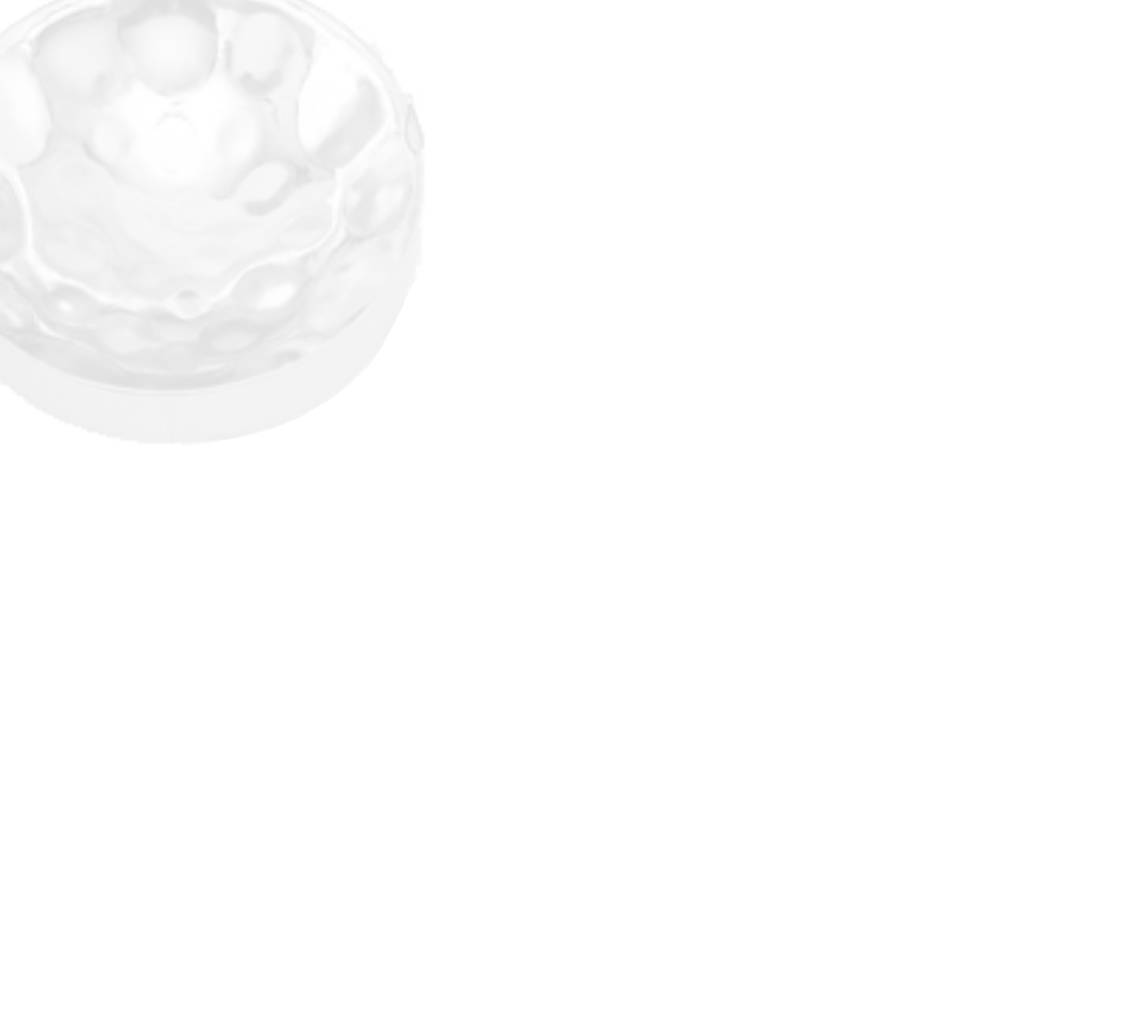 Referencer
[1] Fletcher, Rossing: The Physics of Musical Instruments, 2. udgave, Springer, New York, 1998.
[2] Rossing, Hansen, Hampton (2000): Vibrational mode shapes in Caribbean steelpans. I. Tenor and double second, J. Acoust. Soc. Am., 108(2), 803-811 
[3] Rossing, Hampton, Hansen (1996): Musik from Oil Drums: The Acoustics of the Steel Pan, Physics Today, 49(3), 24-29
[4] Murr, Ferreyra (2000): Connecting Materials Science and Music in Steel Drums, American Scientist, 88(1), 38-45
[5] Murr, Ferreyra et al. (1999): Materials science and metallurgy of the Caribbean steel drum. Part I. Fabrication, deformation phenomena and acoustic fundamentals. J. Mater. Sci., 34, 967-979
[6] Math and Music: A Primer. (Om nodeskalaen) www.members.cox.net/mathmistakes/music.htm
[7] Kreyszig: Advanced Engineering Mathematics, 8. udgave, John Wiley     & Sons, kapitel 11.
... tak for opmærksomheden